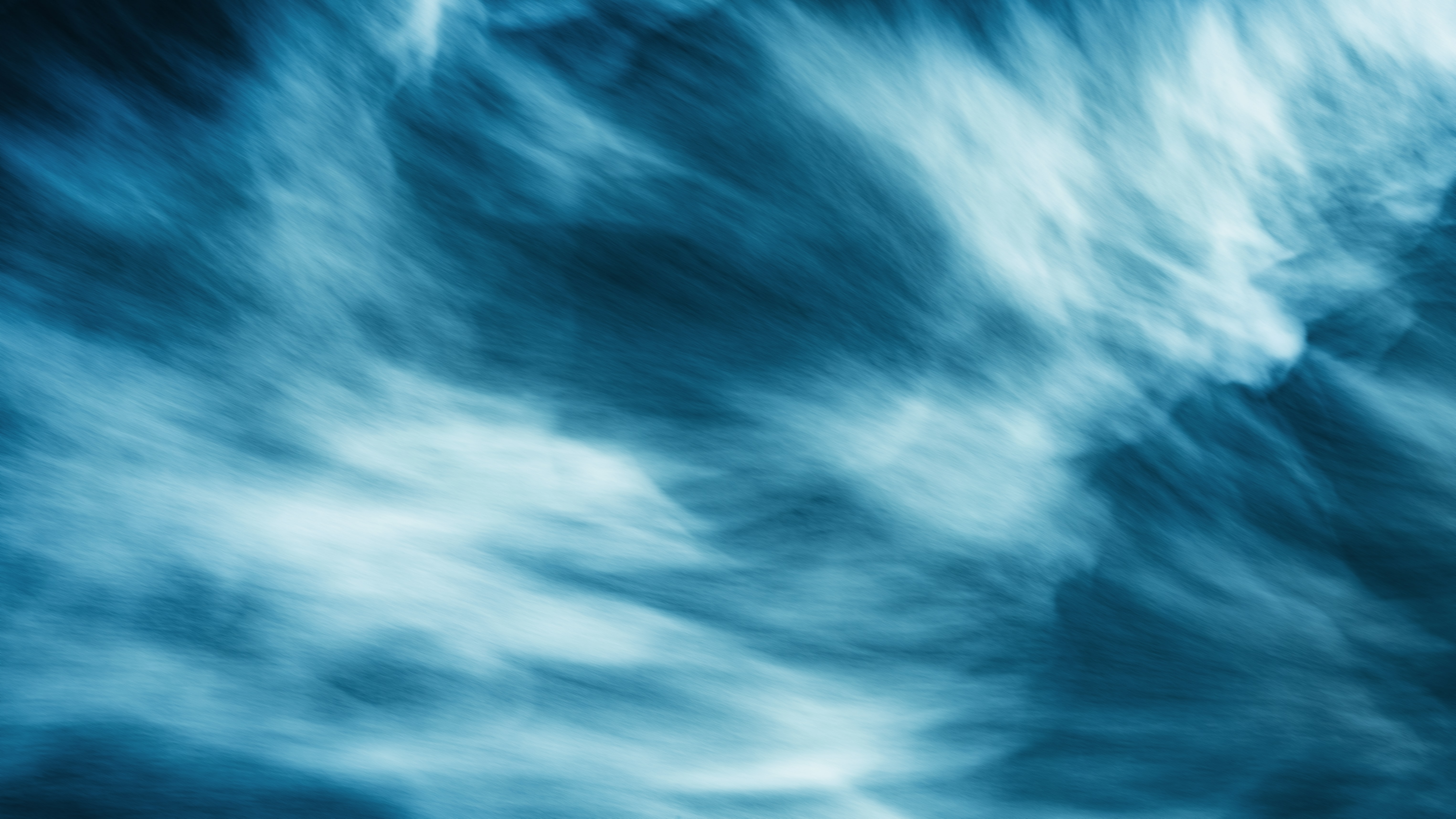 NWP/HPC @ IMGW-PIB 
status and plans for 2024/2025
Andrzej WyszogrodzkiCosmo General Meeting 2024
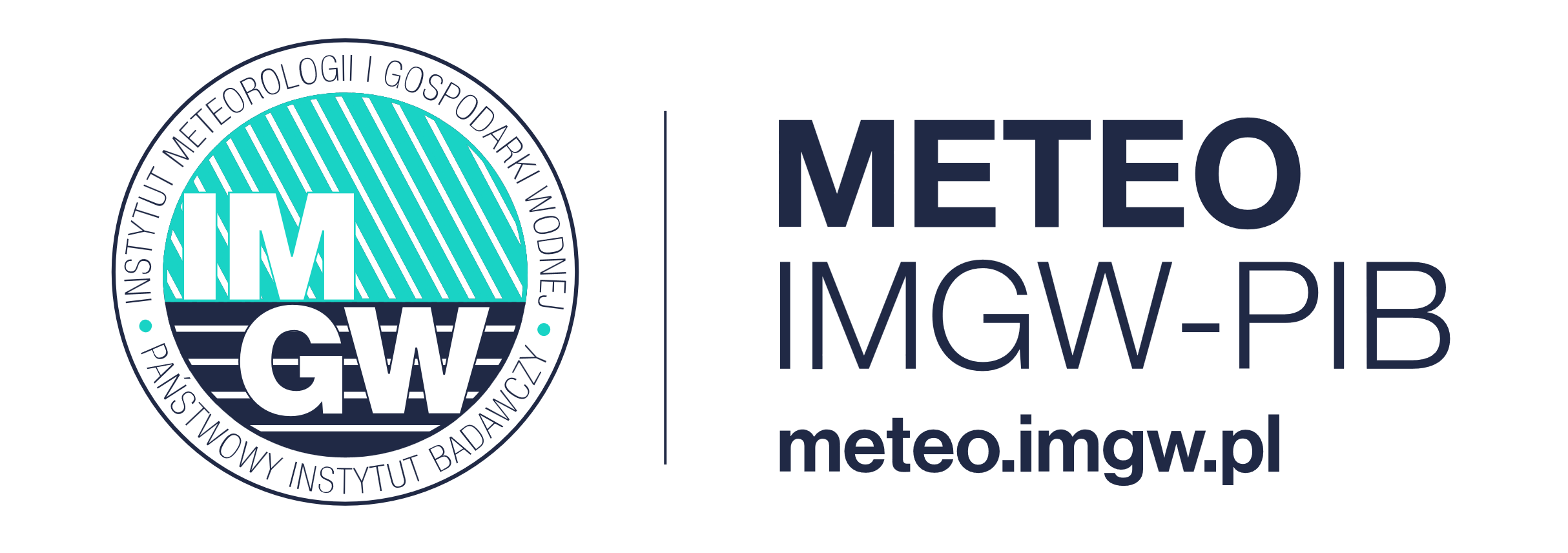 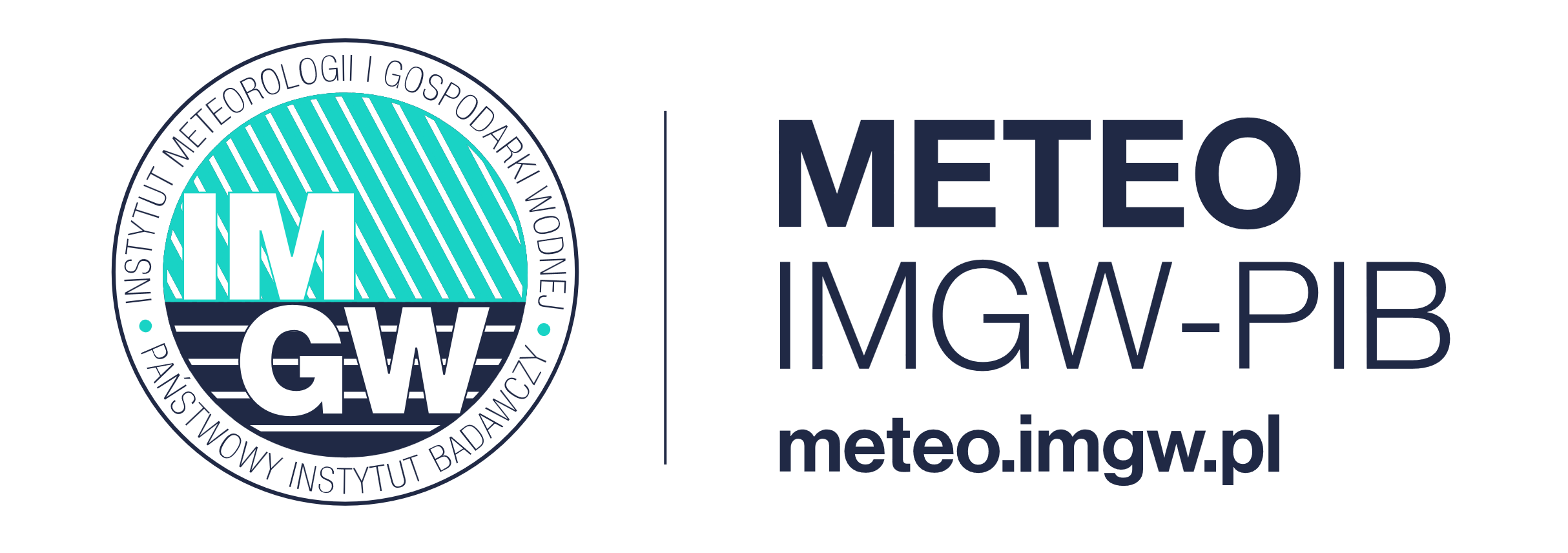 HPC status in 2024
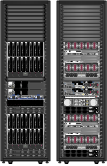 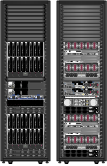 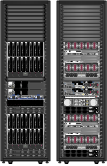 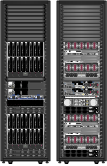 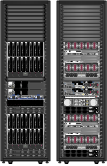 HP Blade cluster „grad” /COSMO 
139 nodes, 2780 cores, 
61 Tf perf, 64TB storage, 
in operation from 2015 (9.5 years)

HP Blade cluster „euros”/ ALADIN
1600 cores, 40 Tf perf, 
in operation from spring 2014 (10+ years)
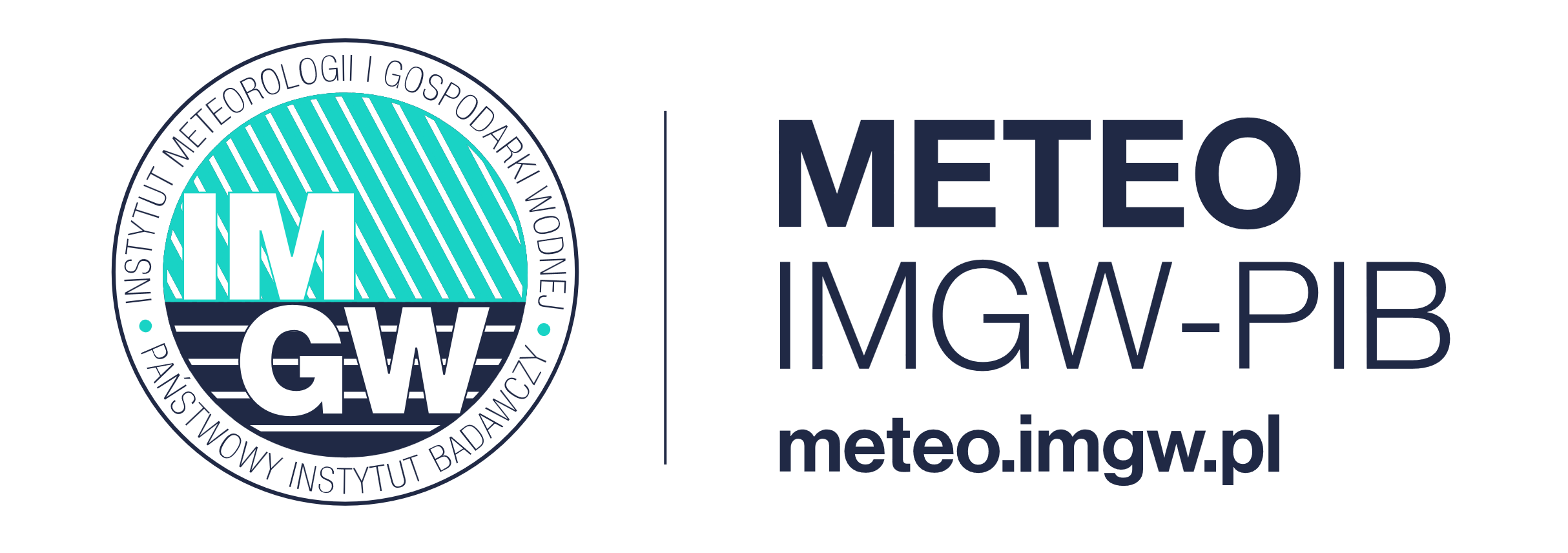 HPC plans for 2024/2025
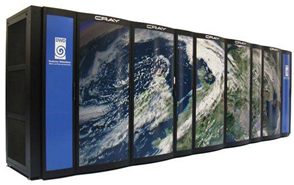 World Bank PODPOW project (10+ mln EURO)
new system in ~September/October 2024
2 IMGW-PIB locations: 

Warsaw  1Pf CPU (Dell PowerEdge R660 / Intel® Xeon® Platinum 8480+ 2.0G)
	     180 nodes x 2 CPU x 56 cores = 20160 cores, 512GB RAM/node
 
Krakow  0.75 Pf GPU (3 nodes of Dell PowerEdge XE9680)
	  3 x 2 x Intel® Xeon® Platinum 8468 2.1G, x 48 cores = 288 CPU corers
	  3 nodes x 8 cards NVIDIA HGX H100 8-GPU = 24 GPU cards
                 1024 Gb RAM/node
                 
	   0.25 Pf CPU (Dell PowerEdge R660 , Intel Xeon Platinium 8480+ 2.0G)
                 45 nodes x 2 CPU x 56 cores = 5040 cores, 512GB RAM/node

Storage: 2x 4 PB datastore

GPU possible applications: COSMO/ICON, hydro models, 
			    ALADIN/Destination Earth
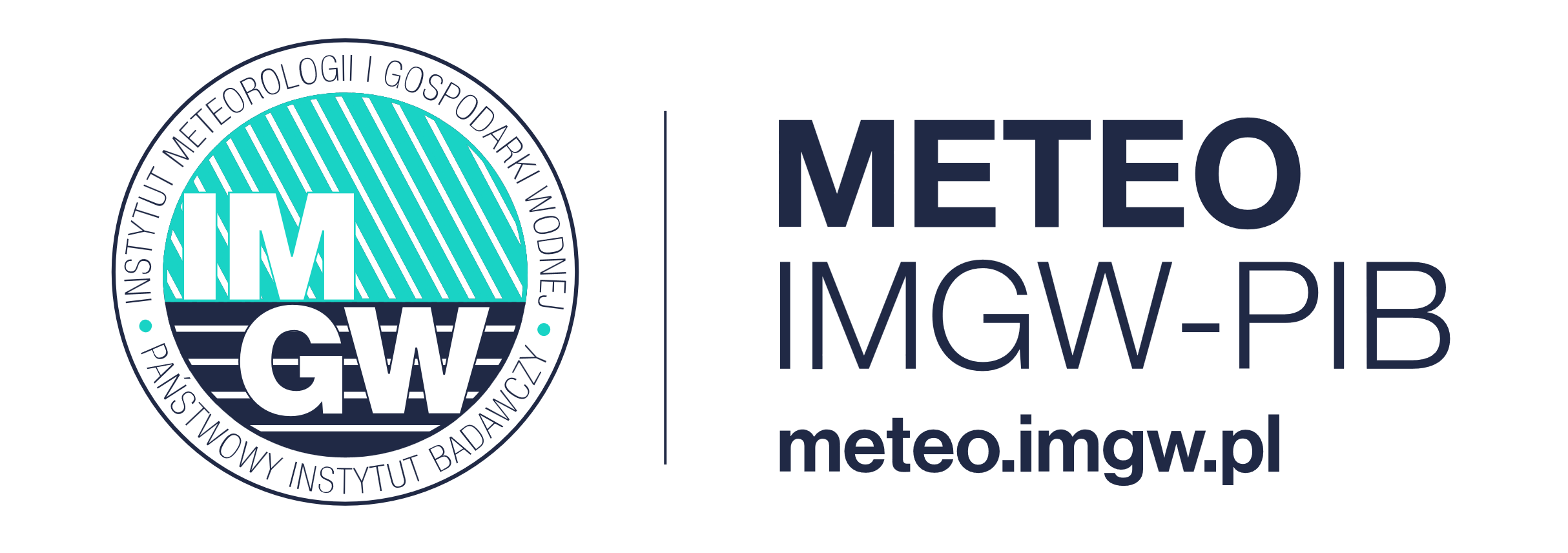 2024 NWP operational deterministic models
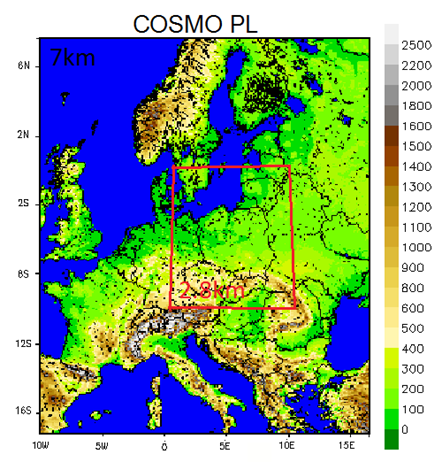 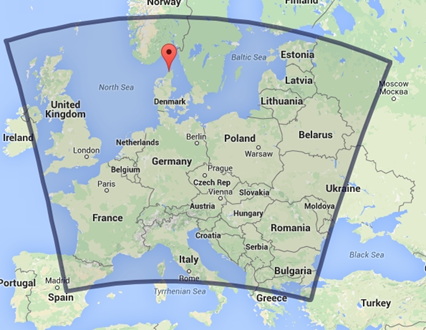 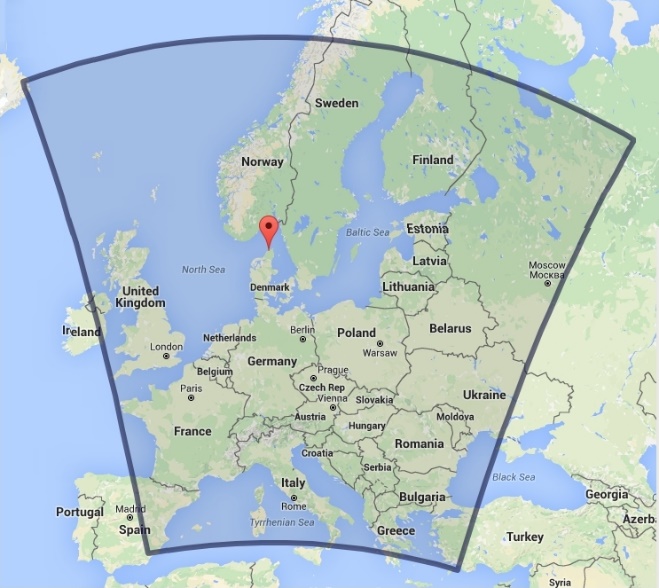 COSMO 14k0
COSMO 7k0
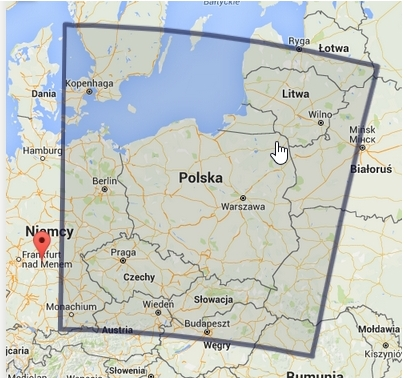 COSMO 2k8
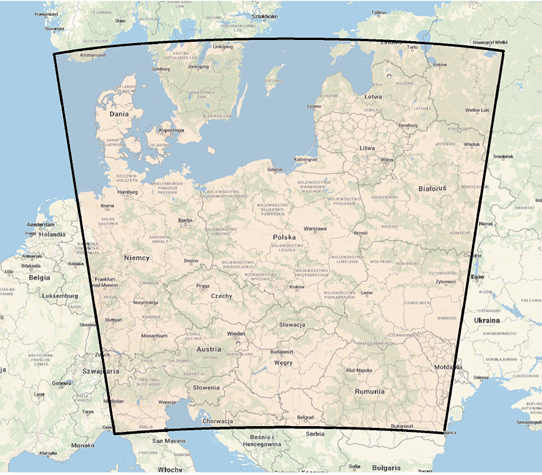 ICON-LAM 2k5
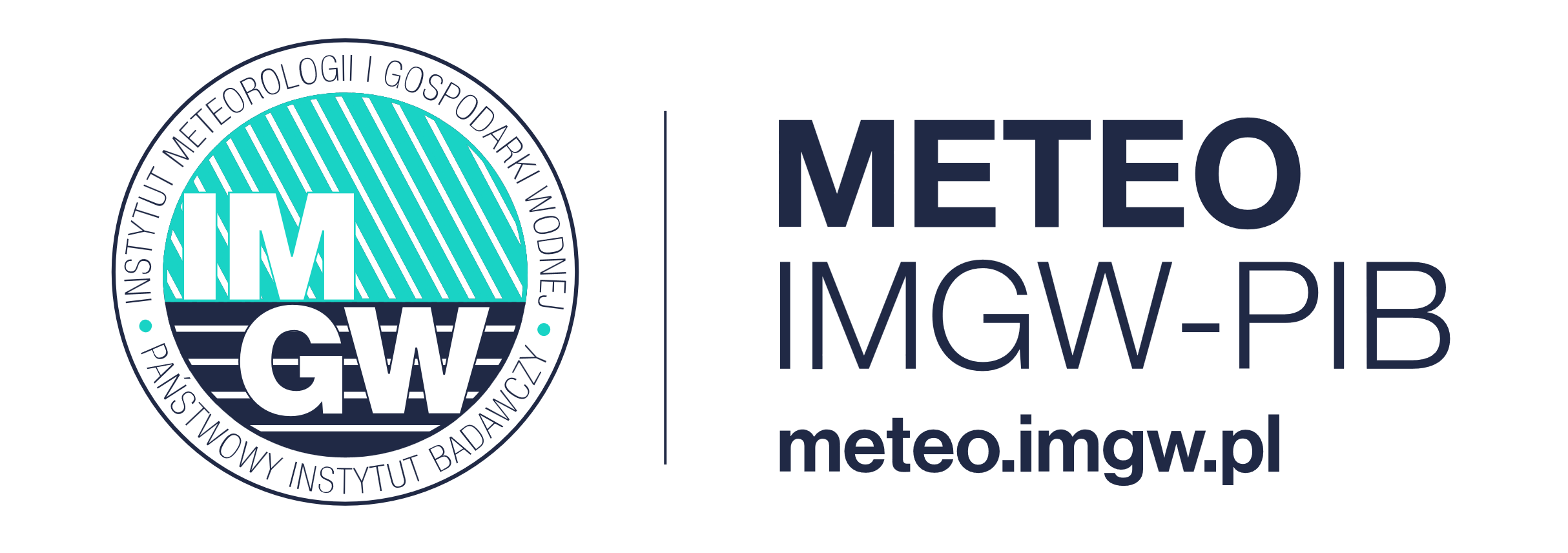 2024 NWP ICON-LAM operational setup
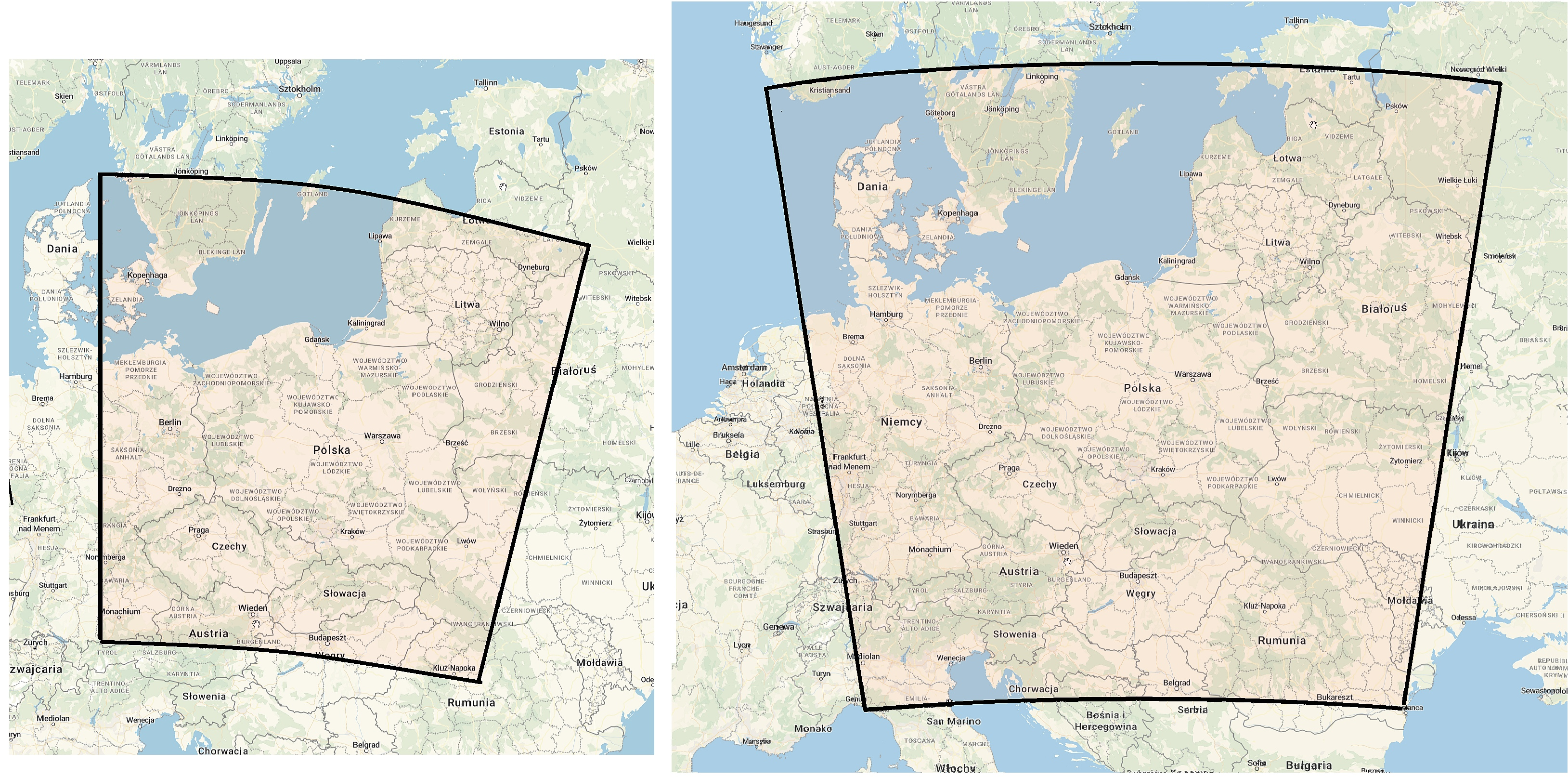 ICON-LAM v 2.6.2.2 
 R2B10, ~2.5km on COSMO2k8 grid _
Rotated north pole: -170.0,40.0 
65 levels, dt=24s
48 hour forecast 
4x/day (00, 06, 12, 18 UTC)
Changes in 2024 
Domain extension14x14deg
294636 elements
Rotated pole: -170,0,0
planned transition to ICON v2.6.3
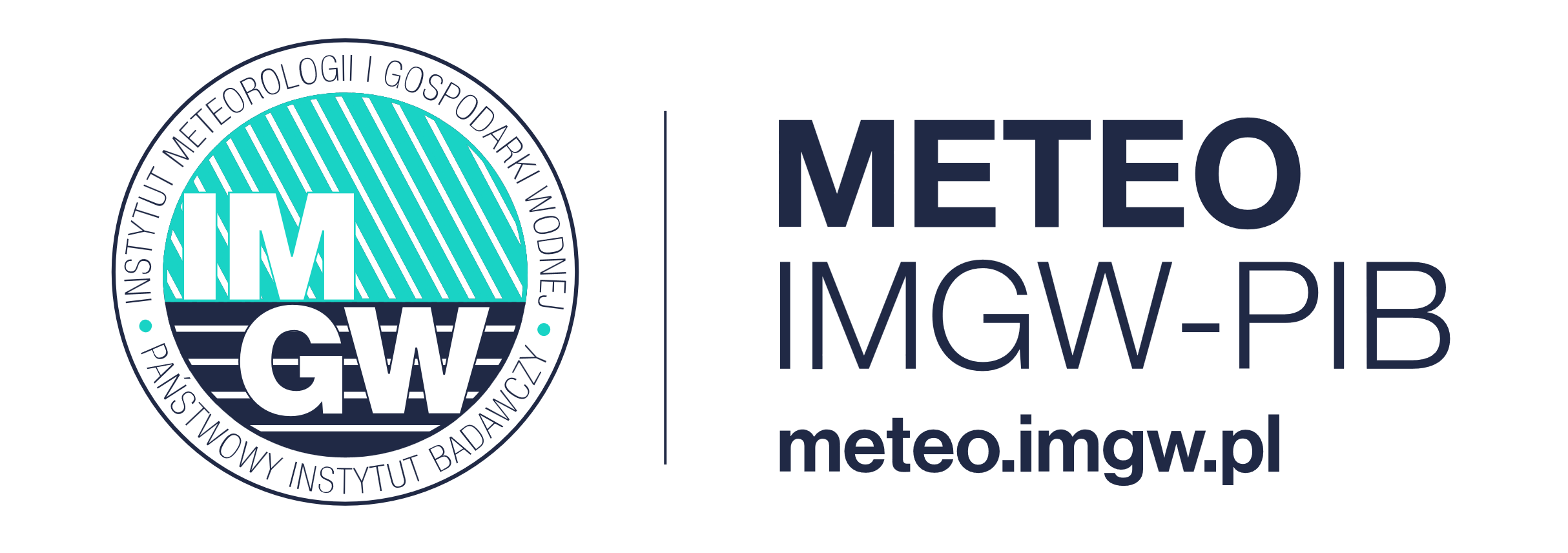 2024 ICON-LAM vs COSMO common verif.
ICON-PL 2.6.2.2 (includes cp/cv bug fix, the RRTM radiation scheme)
COSMO-CE-PL v 6.01 

Verification using MEC/Rfdbk
Comparison with: the Polish SYNOP (Poland domain),                              TEMP stations (Poland stations)                          
Verification period: JJA2023-MAM2024
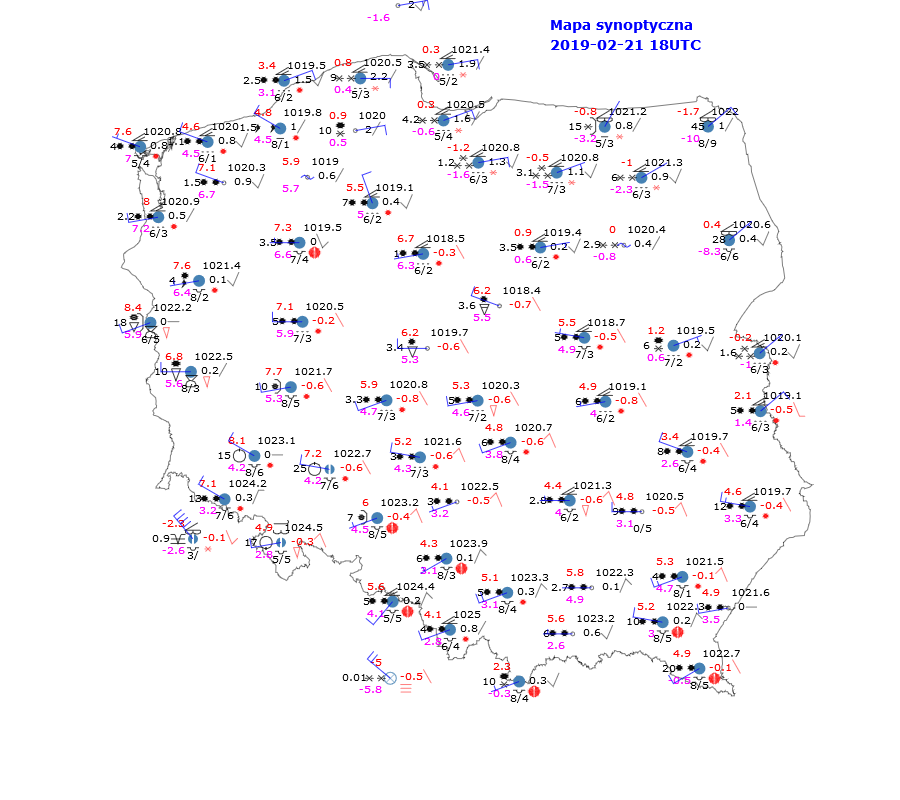 ICON-PL overall performs better than COSMO-CE-PL for most of surface and upper air parameters
Exceptions:
There is a systematic difference in wind speed and wind direction biases between ICON-PL and COSMO-CE-PL
COSMO-CE-PL has slightly reduced biases of cloud cover in the convective cases (daytime of MAM, JJA, SON)  
ICON-PL produces more rain (higher FBI) than COSMO-CE-PL during convective seasons MAM, JJA
ICON-PL is generally less accurate than COSMO-CE-PL at the top of the atmosphere for all analyzed parameters and in the mid troposphere for temperaturę in Autumn 2023
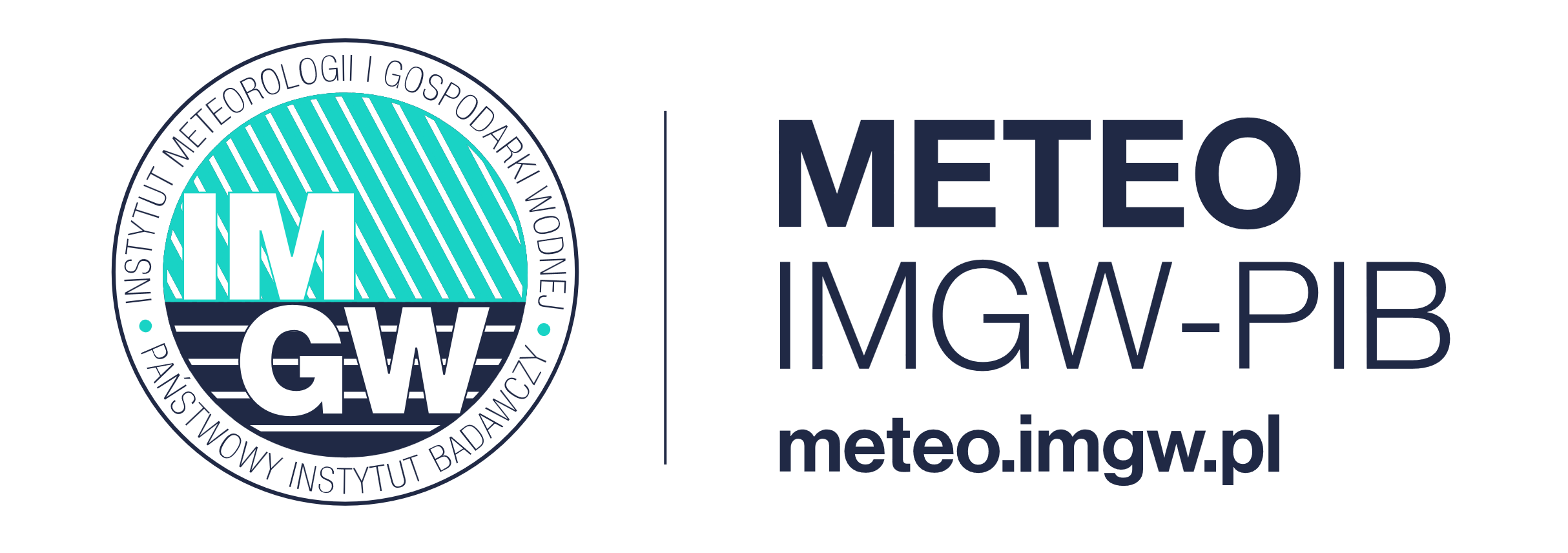 2024 ICON-LAM vs COSMO common verif.
Temperature 2m, JJA 2023 - MAM 2024
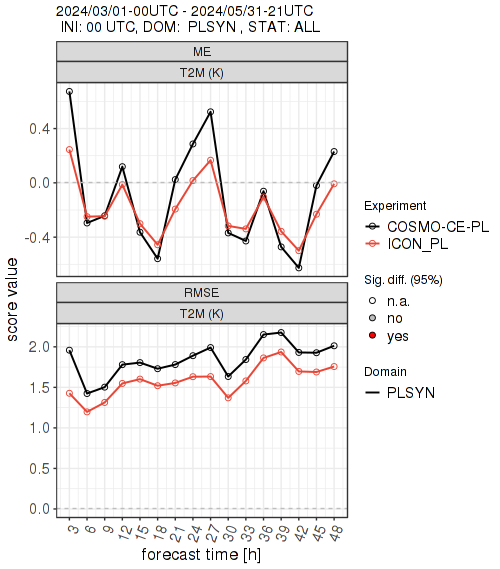 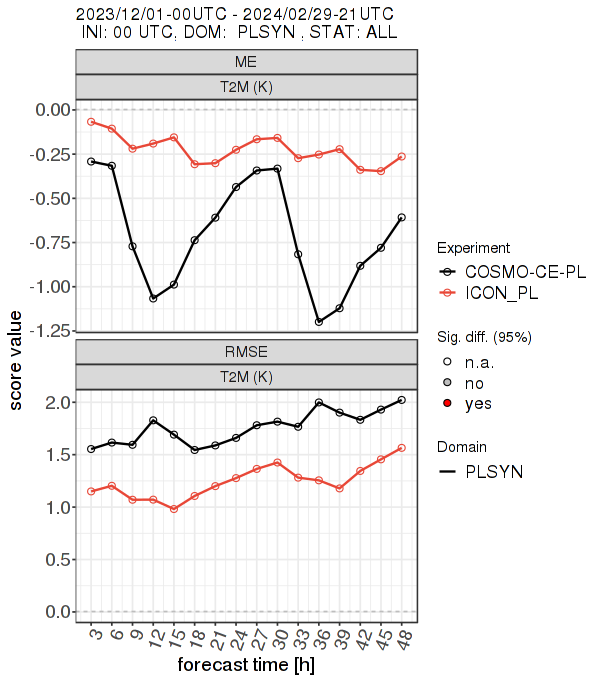 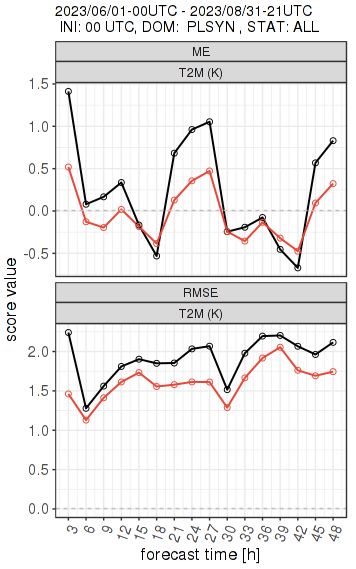 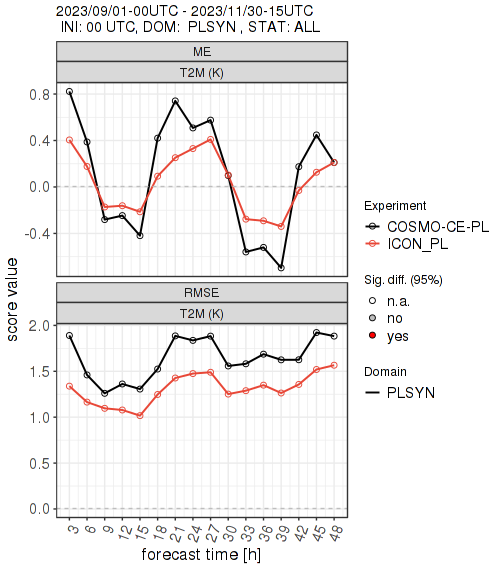 ICON-PL has a much reduced RMSE compared to COSMO-CE-PL for the all seasons.
ICON-PL is cooler than COSMO-CE PL in Summer and Spring and reduces the warm bias, particularly at nighttime. 
ICON-PL is warmer than COSMO-CE-PL in Winter and reduces the cold bias, particularly during daytime. 
ICON-PL has a reduced bias in the diurnal cycle compared to COSMO-CE PL in Autumn with a reduced warm bias at nighttime and a reduced cold bias during daytime.
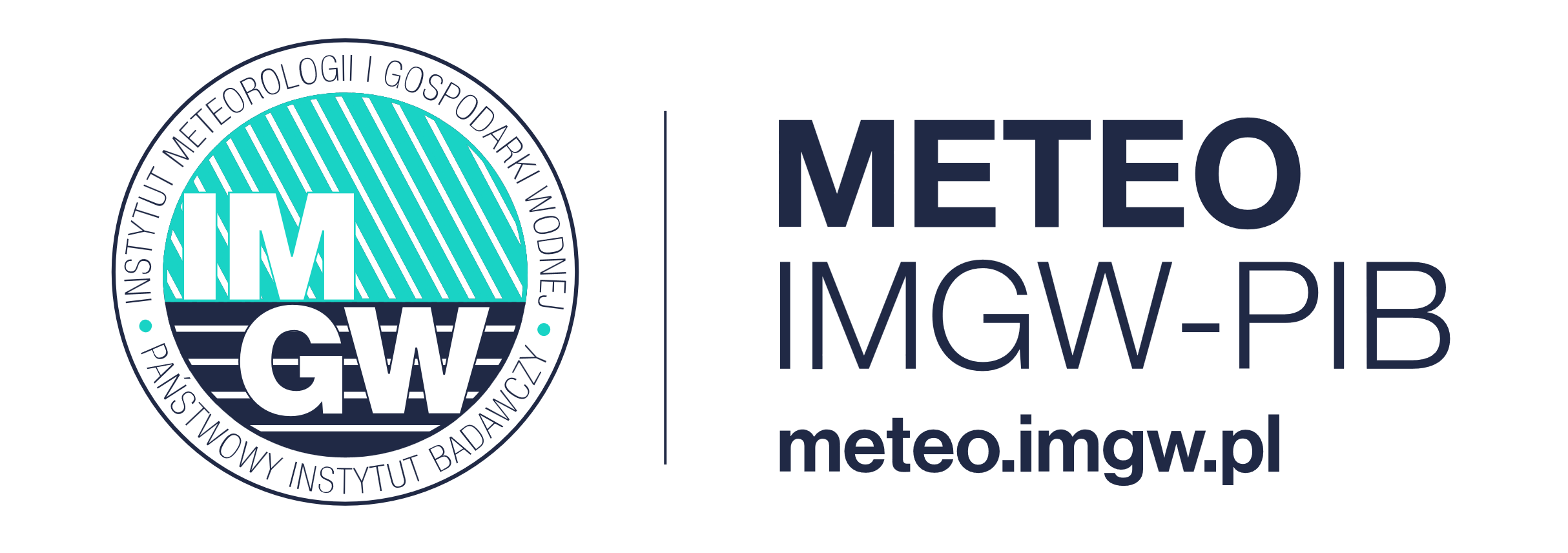 2024 ICON-LAM vs COSMO common verif.
Wind speed, JJA 2023 - MAM 2024
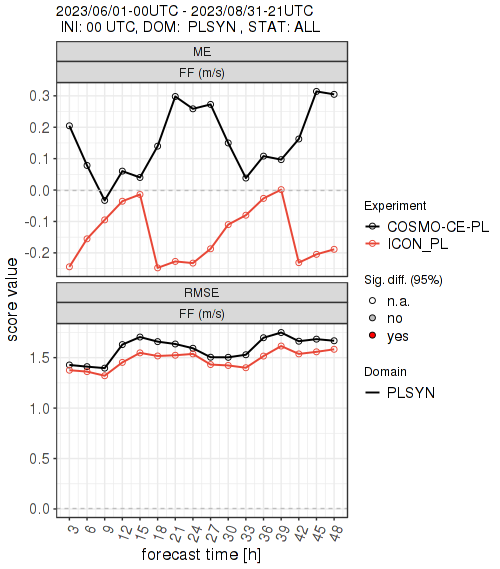 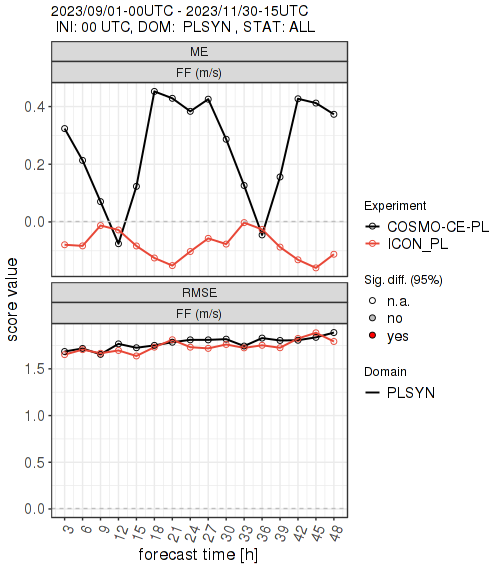 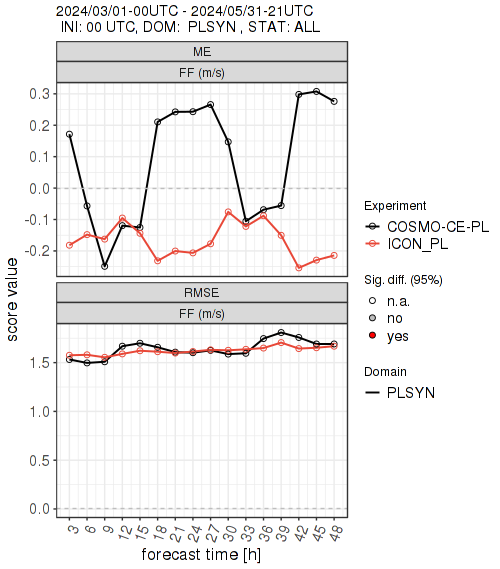 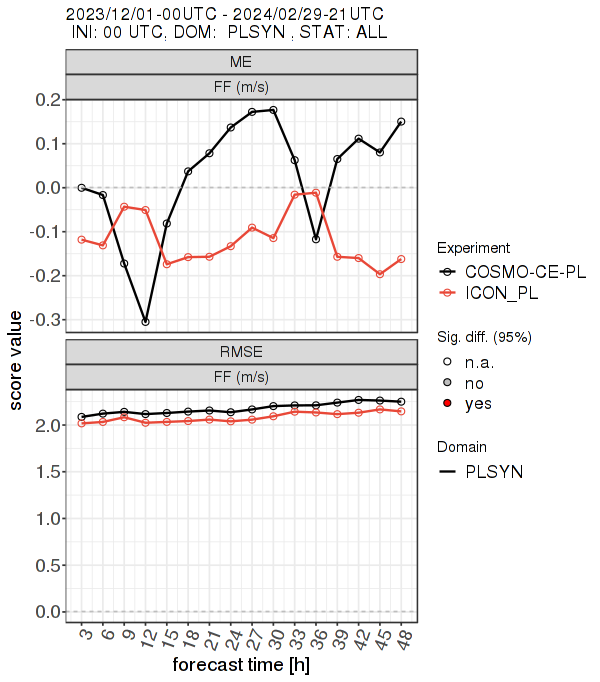 ICON-PL has a reduced RMSE compared to COSMO-CE-PL for Summer, Autumn and Winter seasons.
This is often associated with a reduced nighttime negative (strong) bias. In contrast the winds during the morning and early afternoon are stronger in COSMO-CE-PL compared to ICON-PL.    
ICON-PL has stronger winds than COSMO-CE-PL throughout the day in Winter and has a greater positive bias.
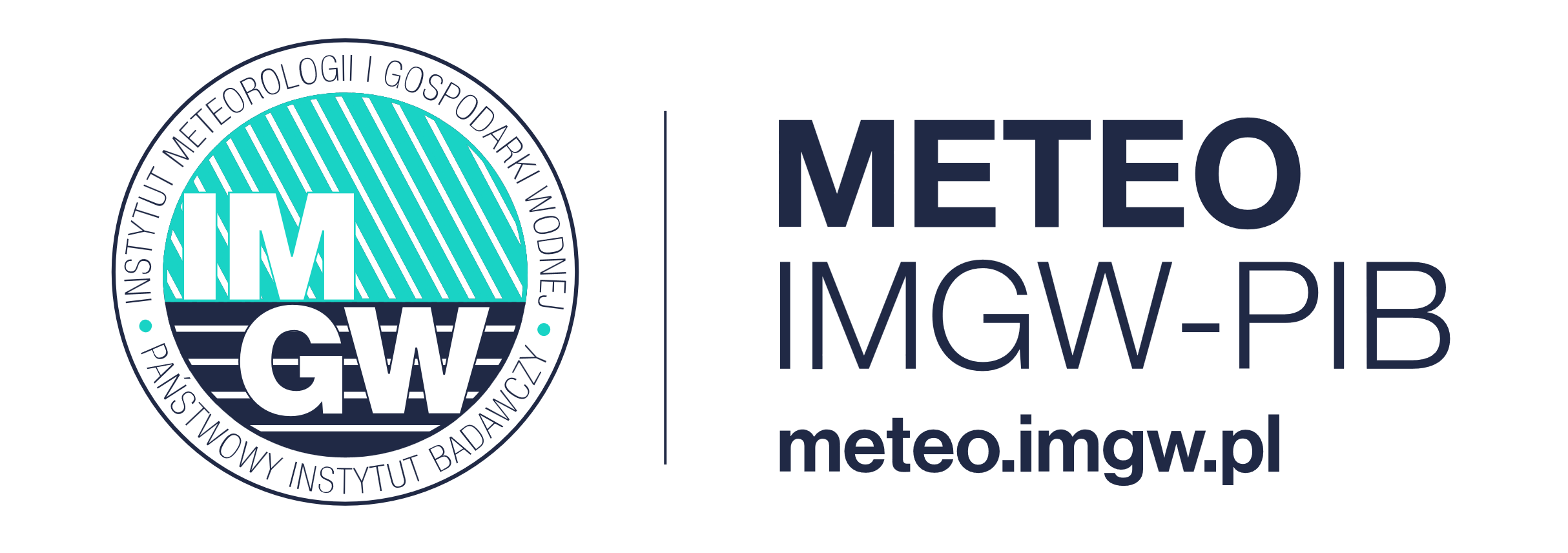 2024 ICON-LAM vs COSMO common verif.
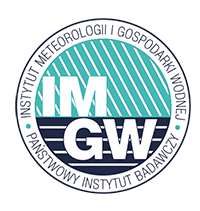 Wind direction, JJA 2023 - MAM 2024
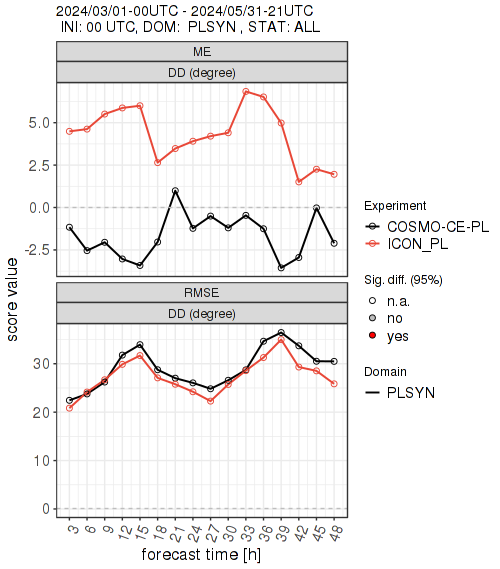 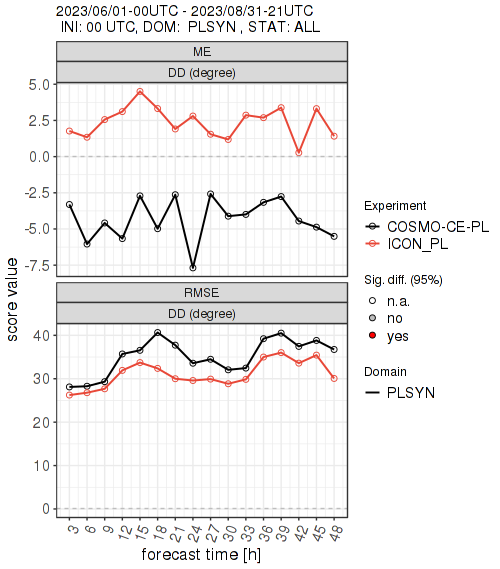 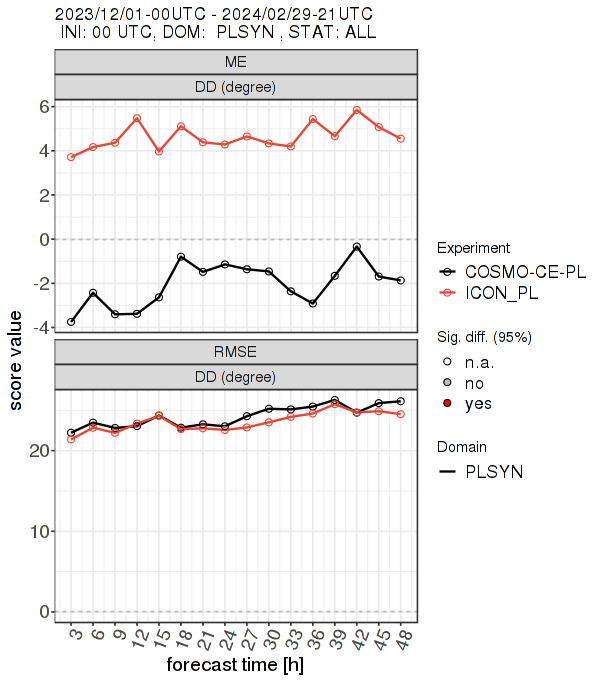 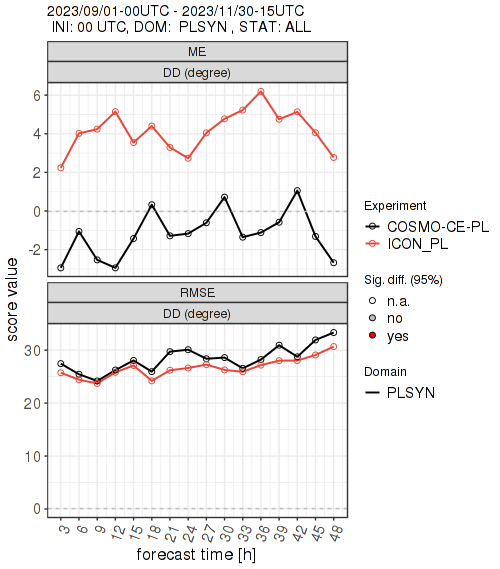 ICON-PL veers the wind direction (positive bias) by about 2-6 degrees compared to observations.
COSMO-CE-PL backs the wind direction (negative bias) by about 0-7,5 degrees compared to observations.
Despite the slightly larger bias, ICON-PL has RMSE values which are the same or even lower than COSMO-CE-PL.
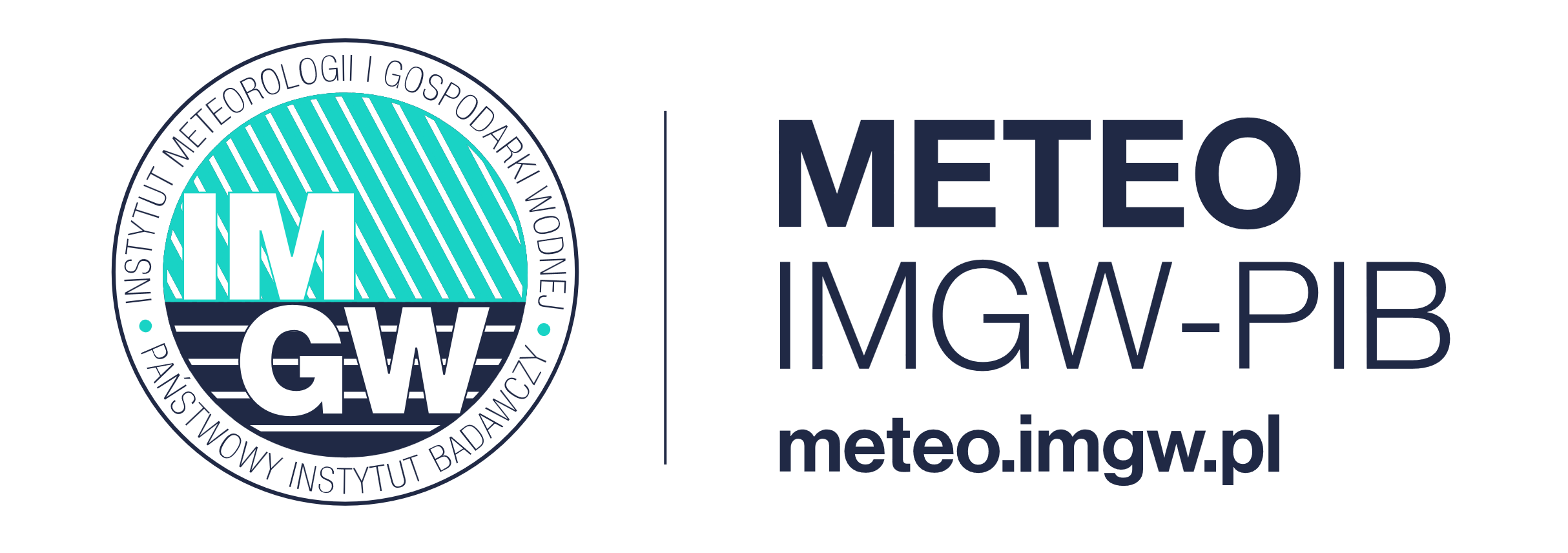 2024 ICON-LAM vs COSMO common verif.
Total Cloud, JJA 2023 - MAM 2024
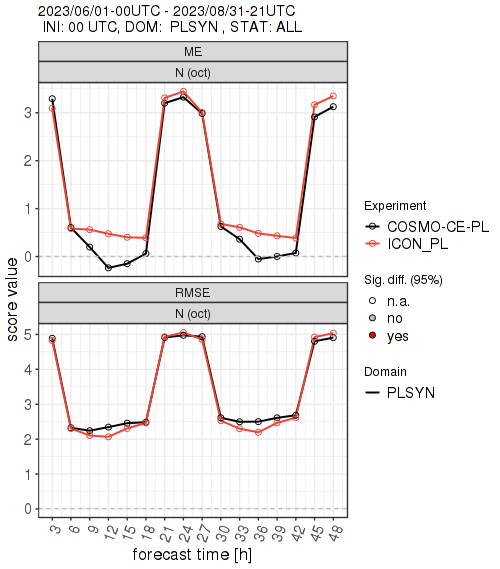 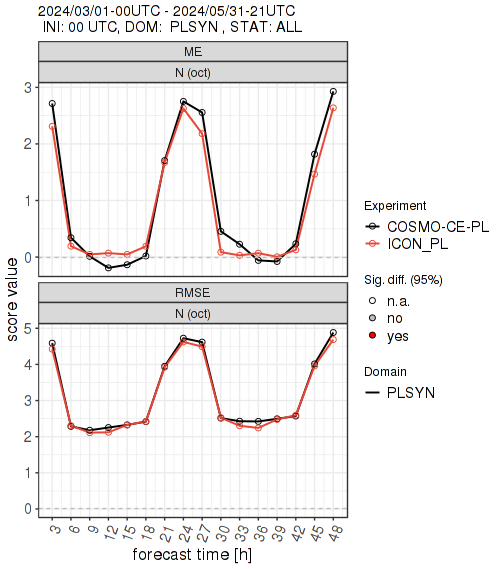 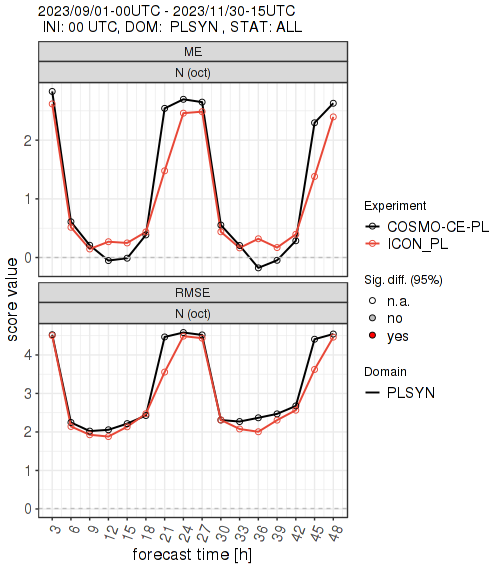 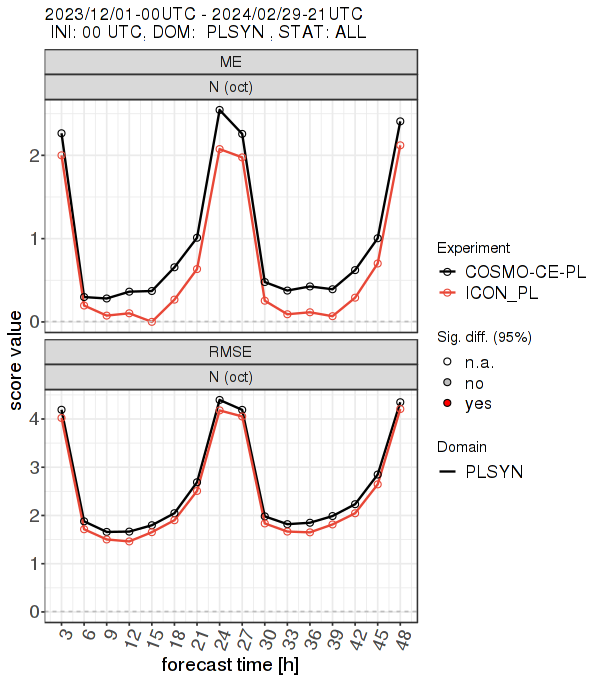 Both ICON-PL and COSMO-CE-PL models have a diurnal cycle to their bias for all seasons. This bias is largest in Autumn and Winter at daytime when there is a large positive bias. The bias is smallest during the nighttime. 
ICON-PL has more cloud than COSMO-CE-PL in Summer and less cloud in other seasons.
ICON-PL has a positive bias for all seasons for the whole forecast range. COSMO-CE-PL has also a positive bias for all seasons except for a small negative bias during daytime in Summer, Autumn and Spring.
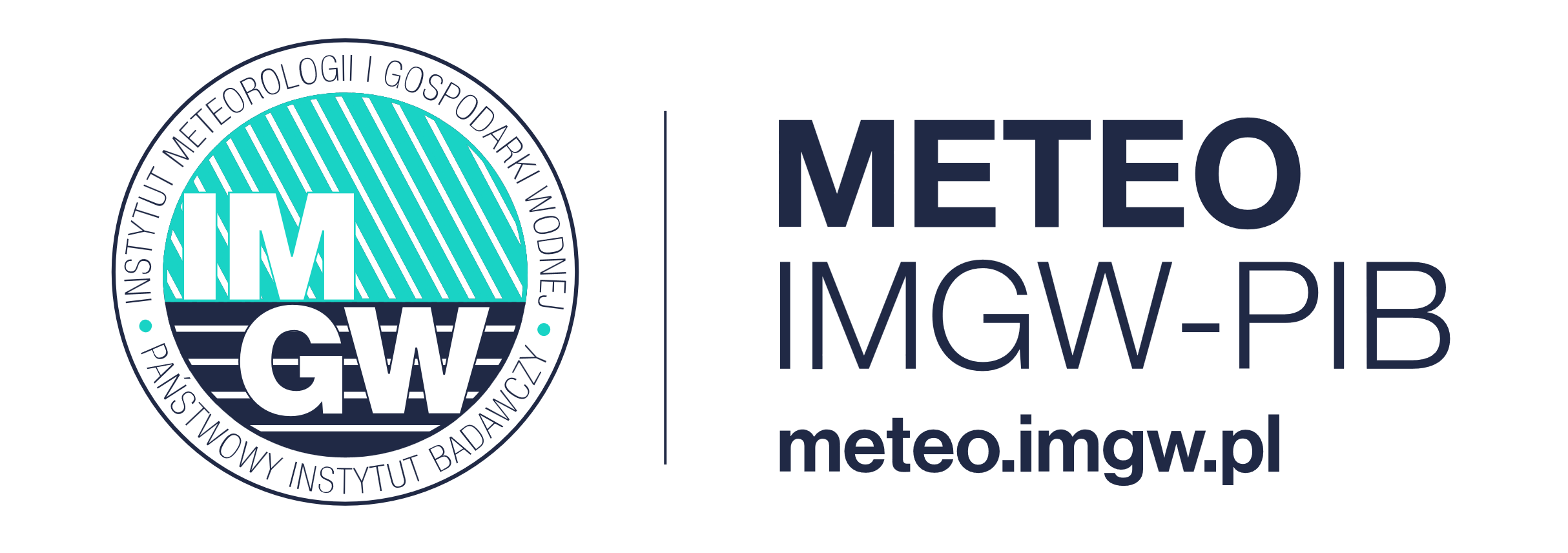 2024 ICON-LAM vs COSMO common verif.
6-hourly precipitation accumulation, ETS, FBI, MAM 2024COSMO-CE-PL vs ICON PL
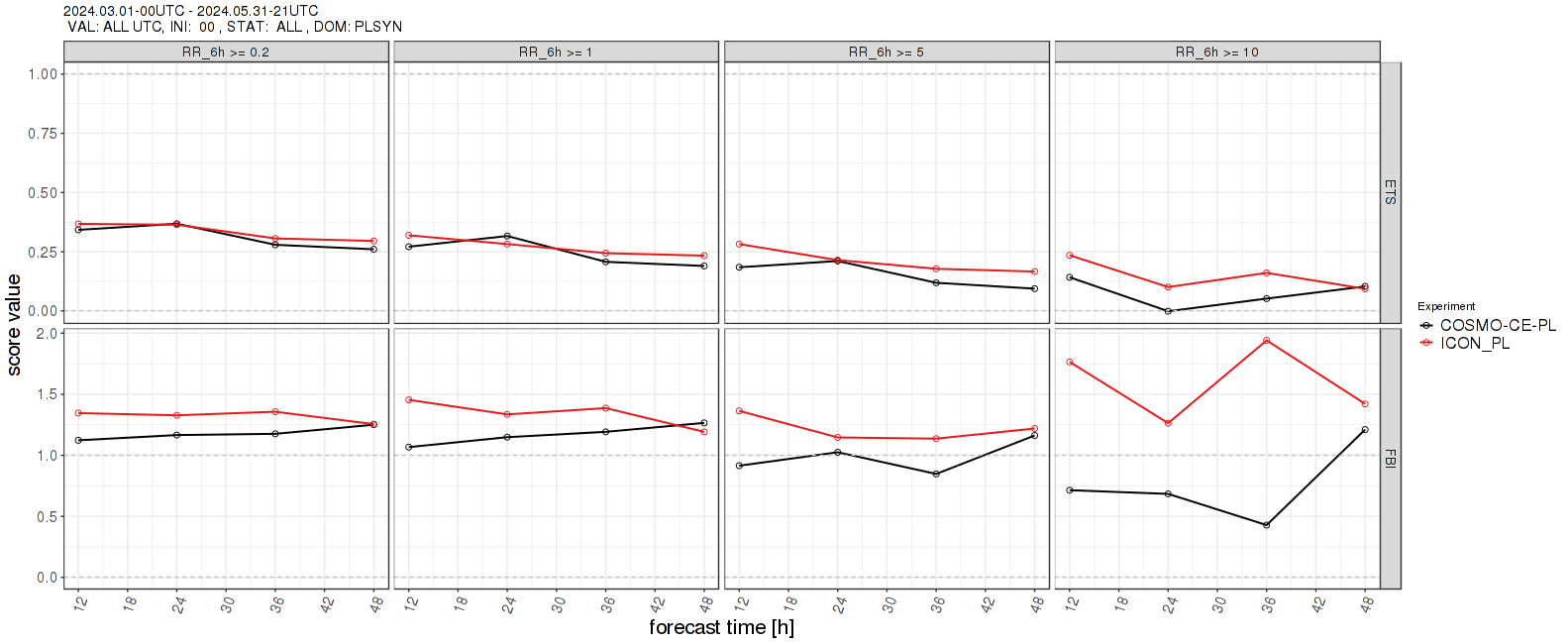 Frequency Bias Index (FBI)
Equitable Threat Score (ETS)
ICON-PL has better ETS scores than COSMO-CE-PL at the 0.2mm, 5.0mm and 10.0 mm thresholds. However, it has worse scores at the 1.0mm threshold. 
ICON-PL produces more rain (higher FBI) than COSMO-CE-PL at all forecast ranges. The FBI is closer to unity in COSMO-CE-PL than ICON-PL at these thresholds. For the 10.0mm thresholds, the FBI is quite noisy.
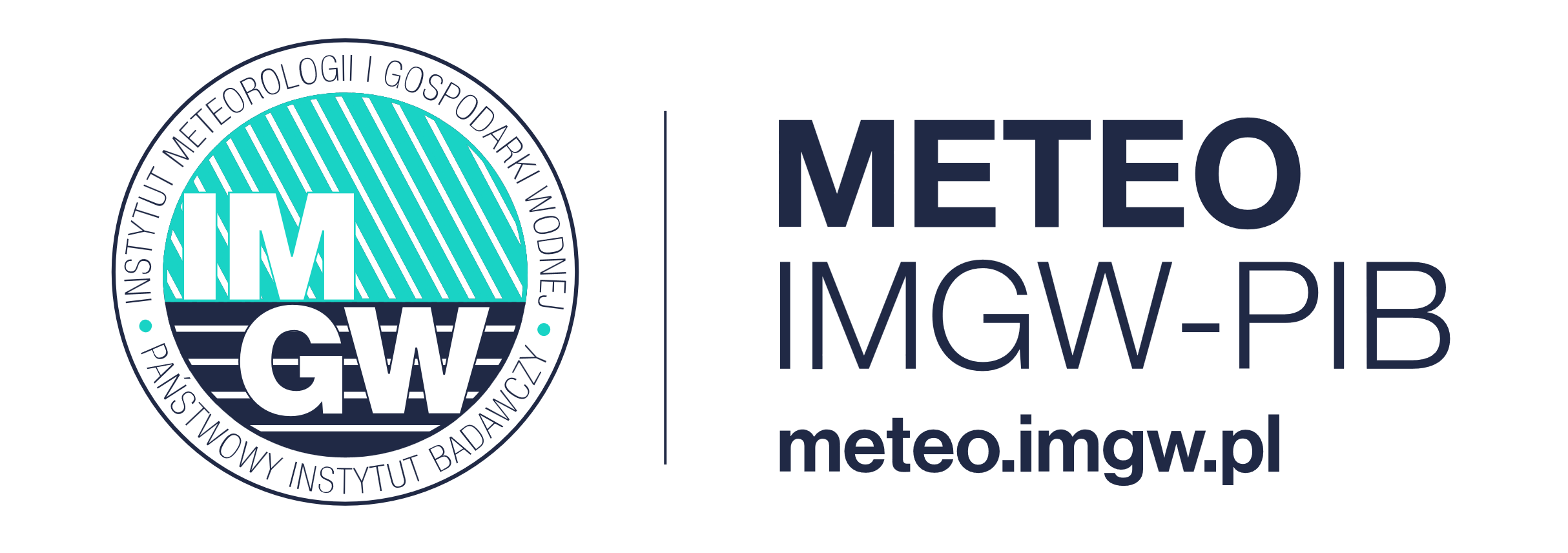 2024 ICON-LAM vs COSMO common verif.
Upper air temperature (K), JJA 2023 - MAM 2024Reduction of RMSE [%]
Summer 2023
Autumn 2023
Winter 2024
Spring 2024
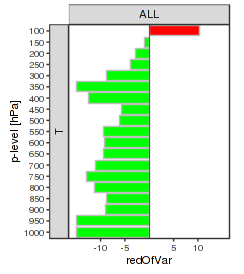 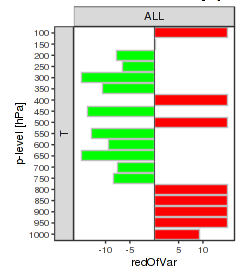 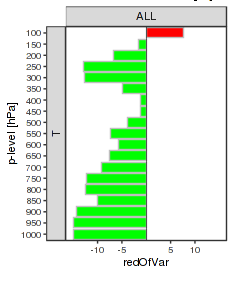 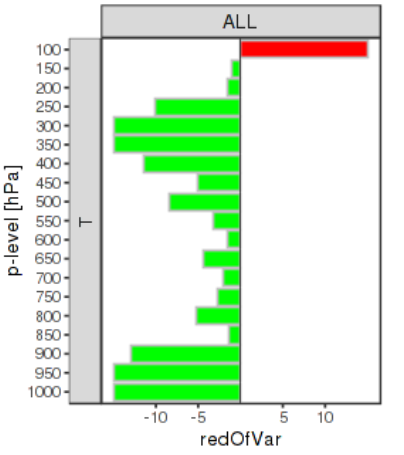 ICON-PL has a reduced RMSE compared to COSMO-CE-PL for temperature throughout the depth of the atmosphere and for all seasons. The reduction is greatest between 200-600hPa and 900-1000hPa for all seasons (except from Autumn). 
There is an increase in RMSE at the very top of the atmosphere (100-150hPa) in every season. Also between 400-550 hPa and from 800 hPa in Autumn and around 200 hPa,  600 hPa and 850 hPa in Winter.
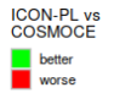 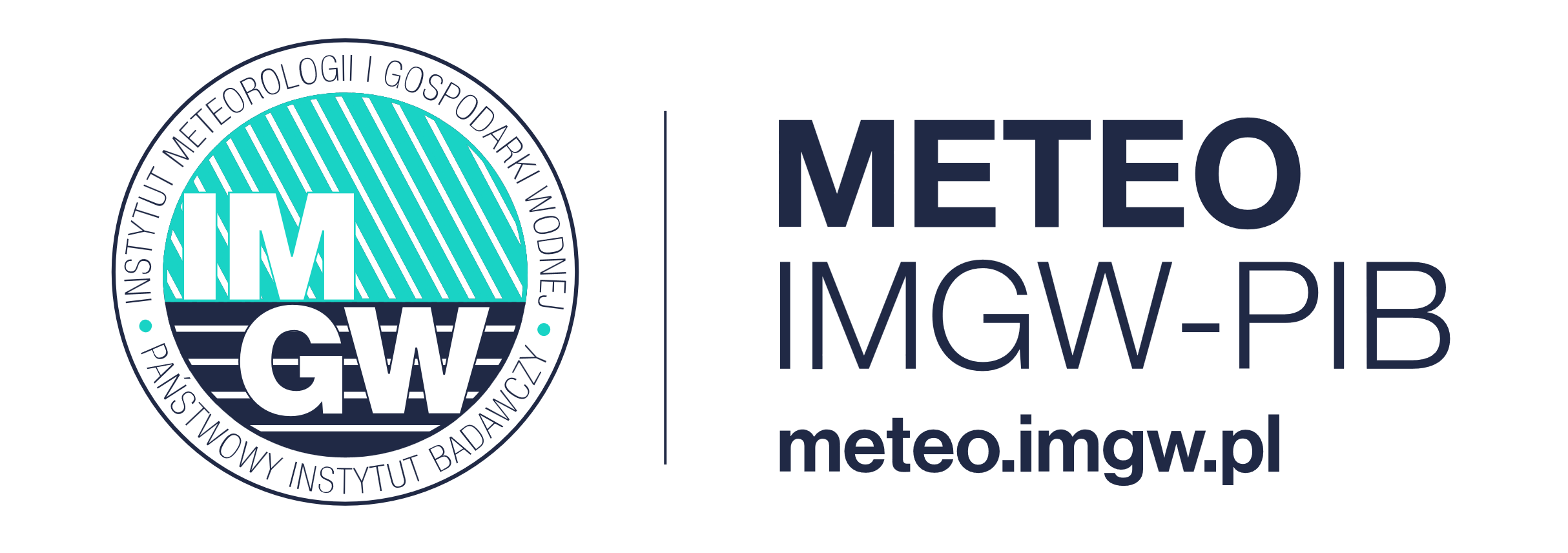 2024 ICON-LAM vs COSMO common verif.
RH relative humidity, JJA 2023 - MAM 2024Reduction of RMSE [%]
Winter 2024
Spring 2024
Summer 2023
Autumn 2023
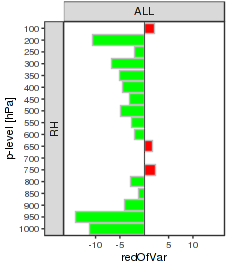 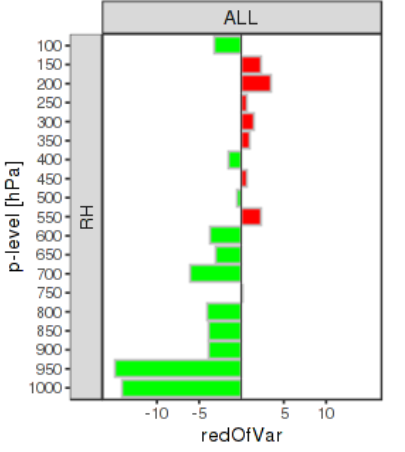 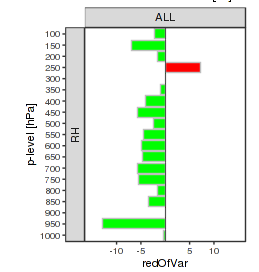 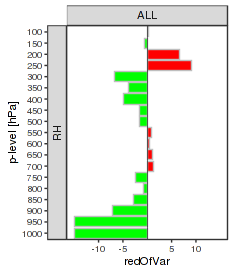 ICON-PL generally has a reduced RMSE compared to COSMO-CE-PL for relative humidity throughout the depth of the atmosphere and for all seasons. The reduction is greatest at 950-1000hPa for all seasons (except from Winter). 
For each season, the RMSE increase is at different depths of the atmosphere.
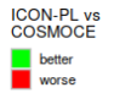 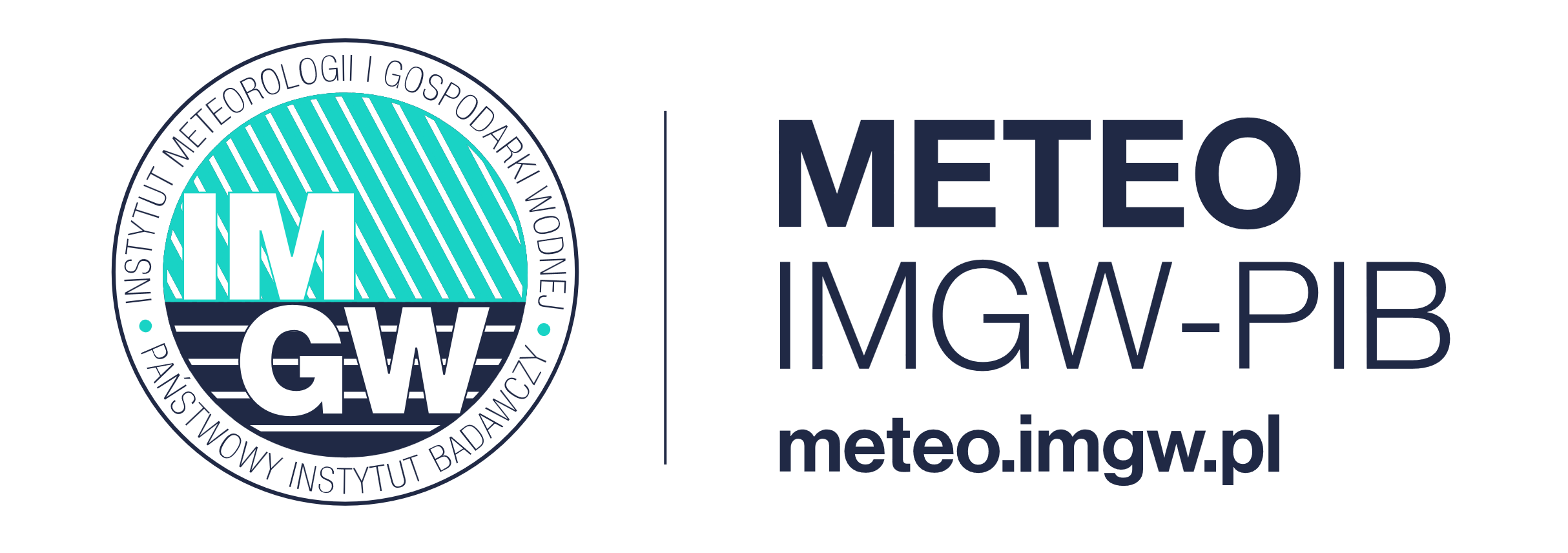 2024 ICON-LAM vs COSMO common verif.
Wind speed (m/s), JJA 2023 - MAM 2024Reduction of RMSE [%]
Summer 2023
Autumn 2023
Winter 2024
Spring 2024
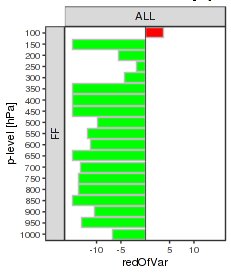 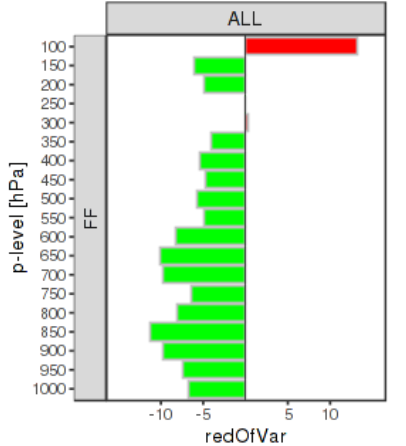 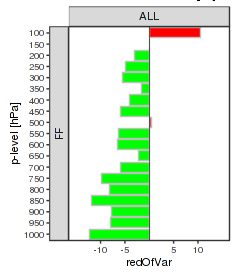 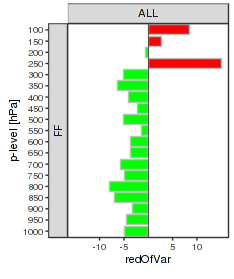 ICON-PL generally has a reduced RMSE compared to COSMO-CE-PL for wind speed throughout the depth of the atmosphere and for all seasons. The reduction is greatest between 150-950hPa in Autumn and Winter. 
There is an increase in RMSE at the top of the atmosphere (100-200hPa) and  around 250hPa in Spring.
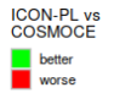 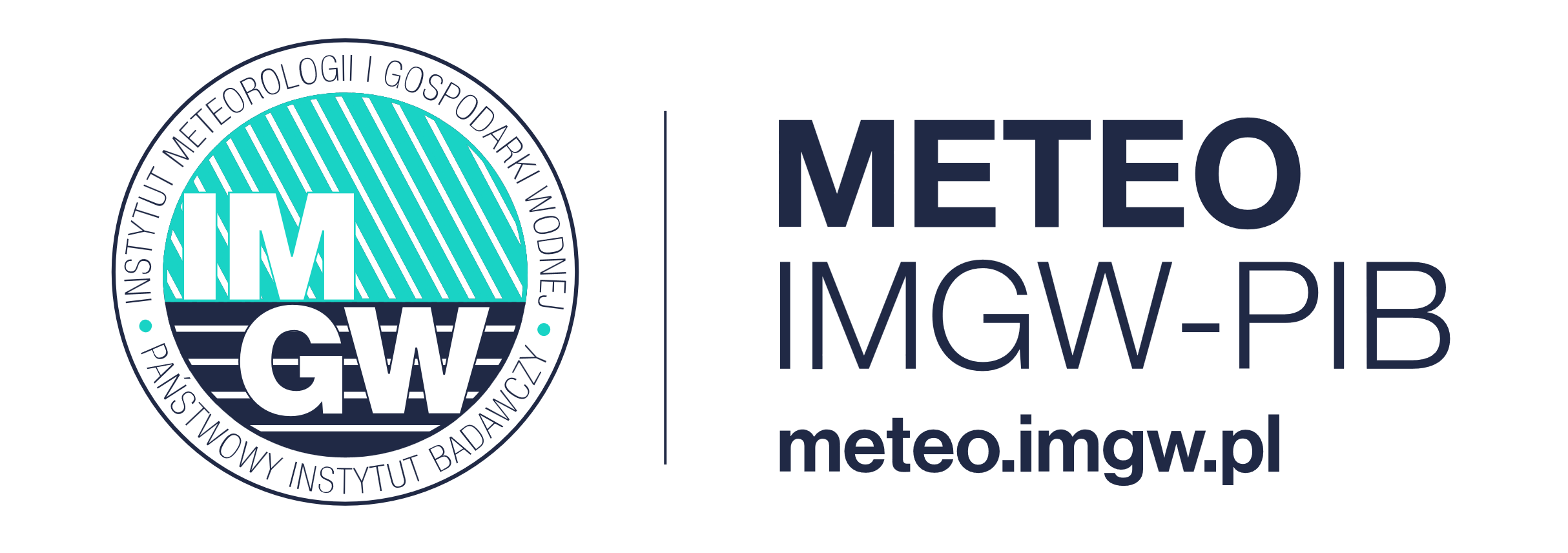 COSMO-TLE – Ensemble system
TIME LAGGED EPS / COSMO 2k8 (20 members)
ICON    -> COSMO 7km
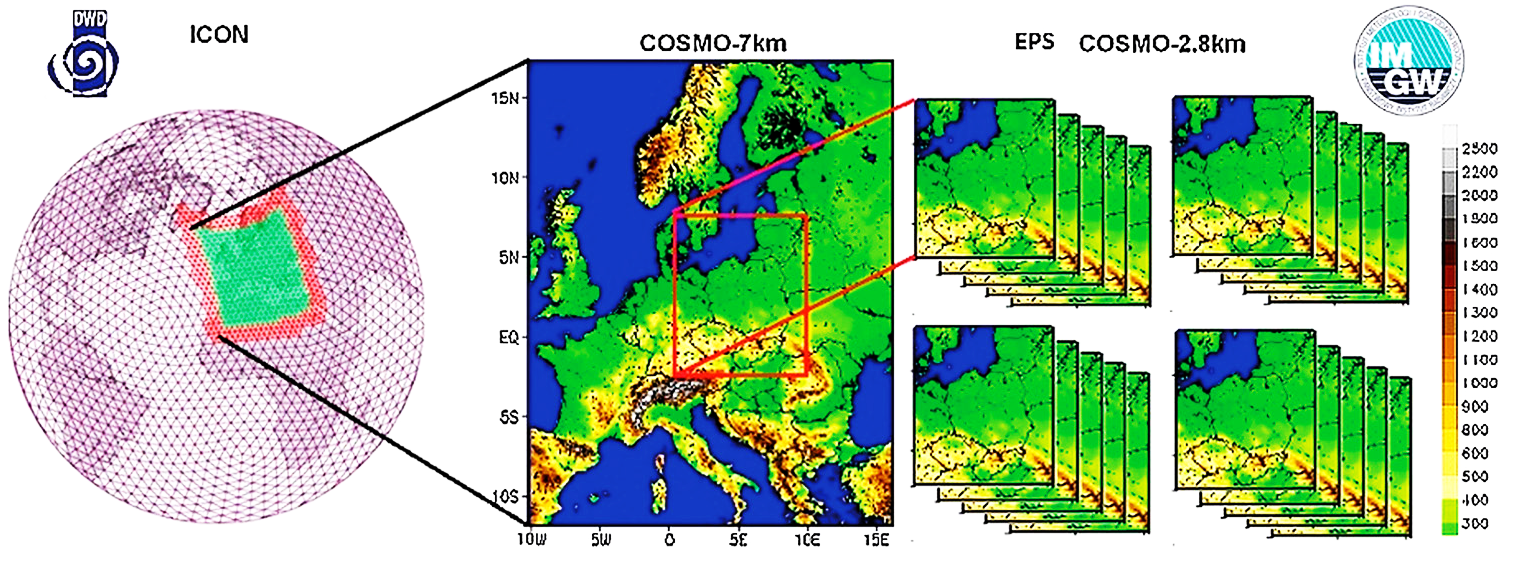 products
verification
statistical postprocessing
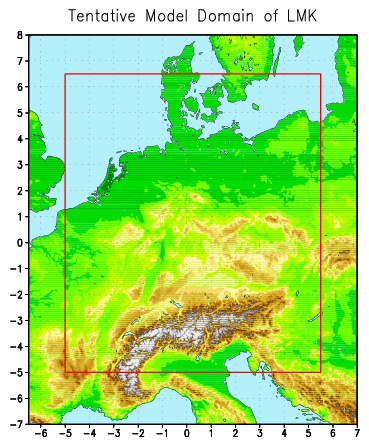 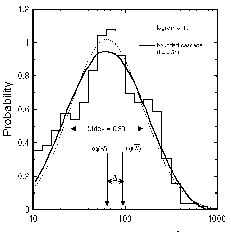 ICON, GFS,
KENDA (EPS)
Soil physics
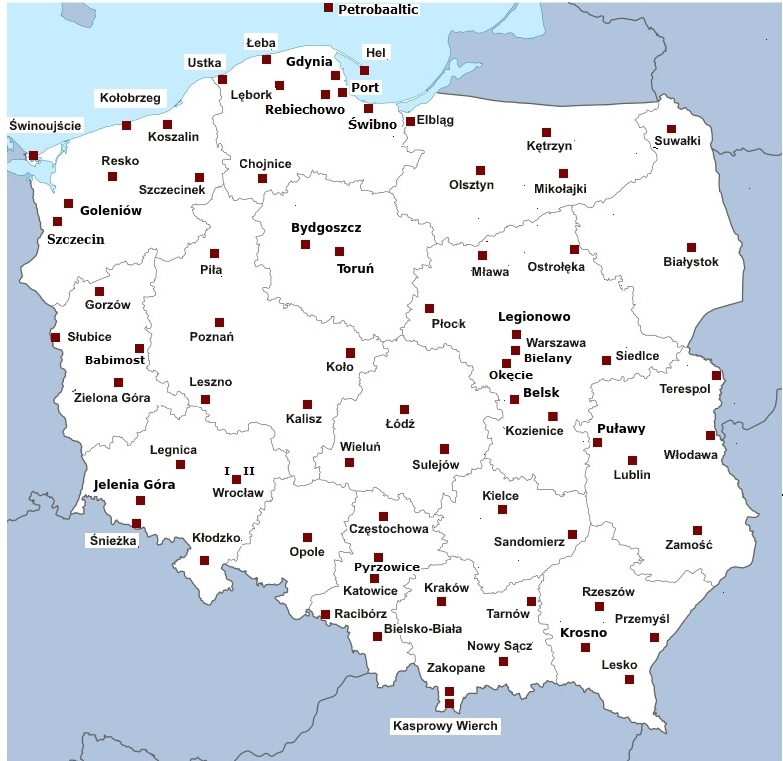 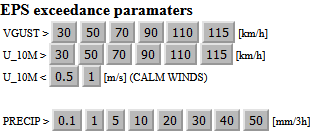 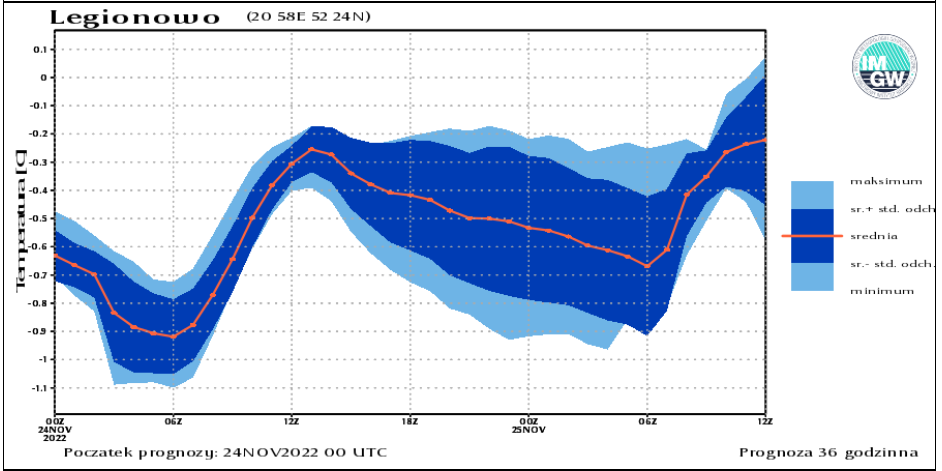 PERTURBATIONS:
C-Soil, surf temperature
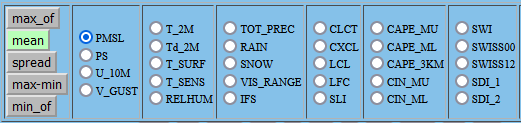 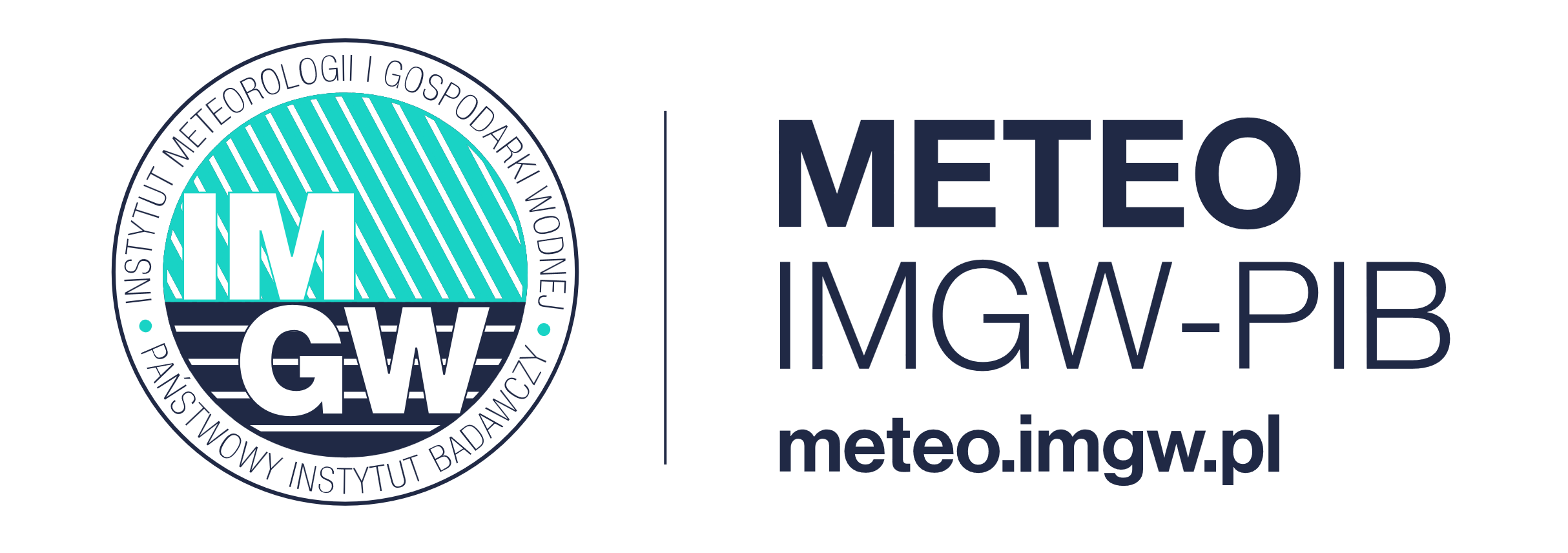 COSMO-TLE – Ensemble system
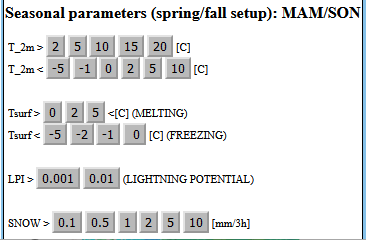 Extensions/changes in 2024/2025
Seasonal sets for exceedance paramaters





User oriented products








Posssibility of adding new perturbations in MICROPHYSICS: droplets collision kernel


Switch from COSMO –> ICON-LAM on the cluster
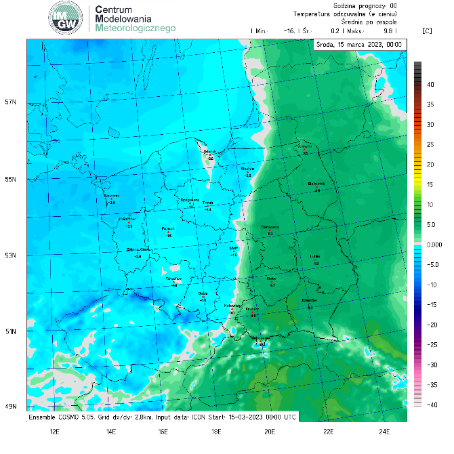 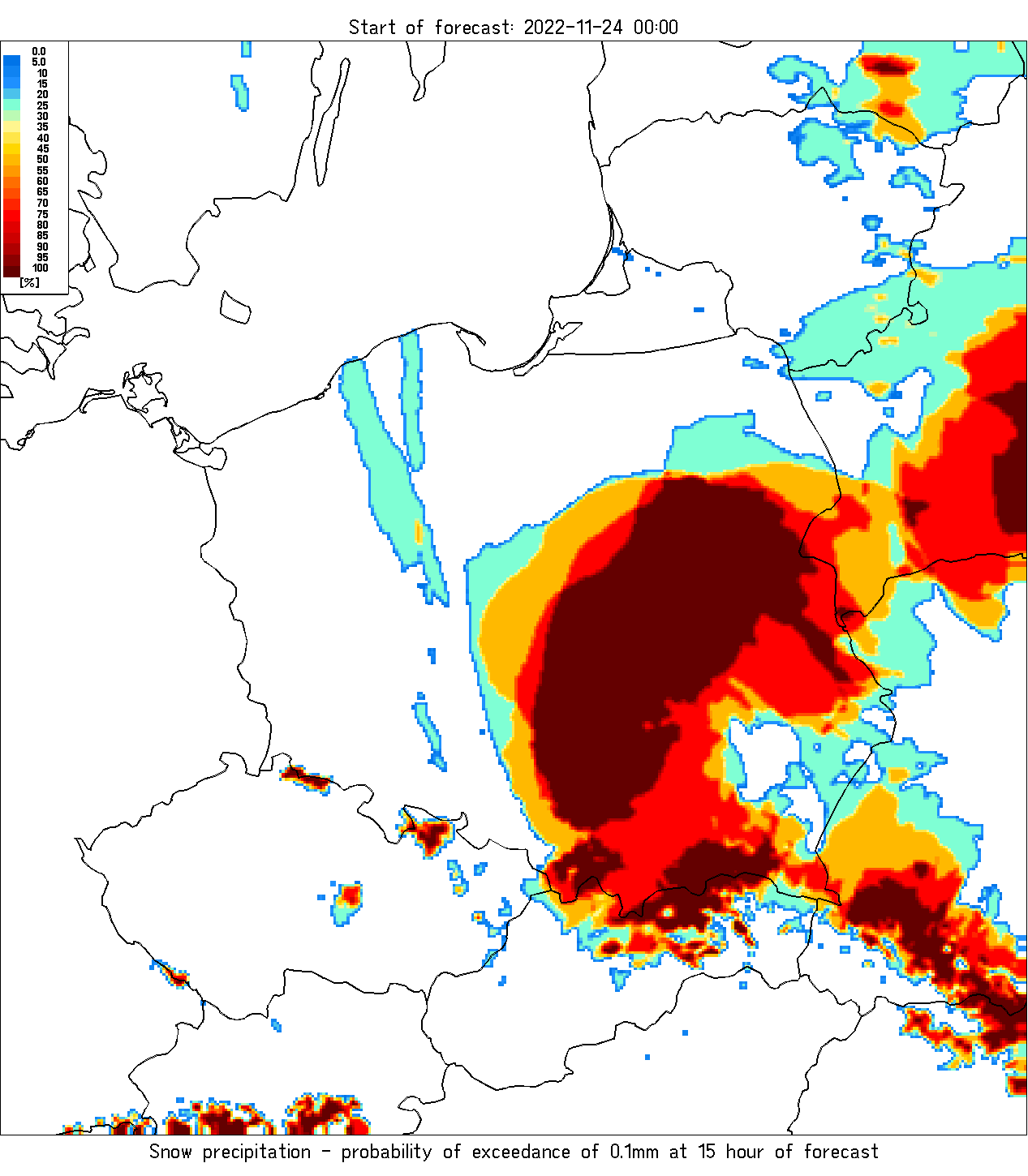 Exceedance precip > 0.1 mm/h
Feels like / apparent temperature
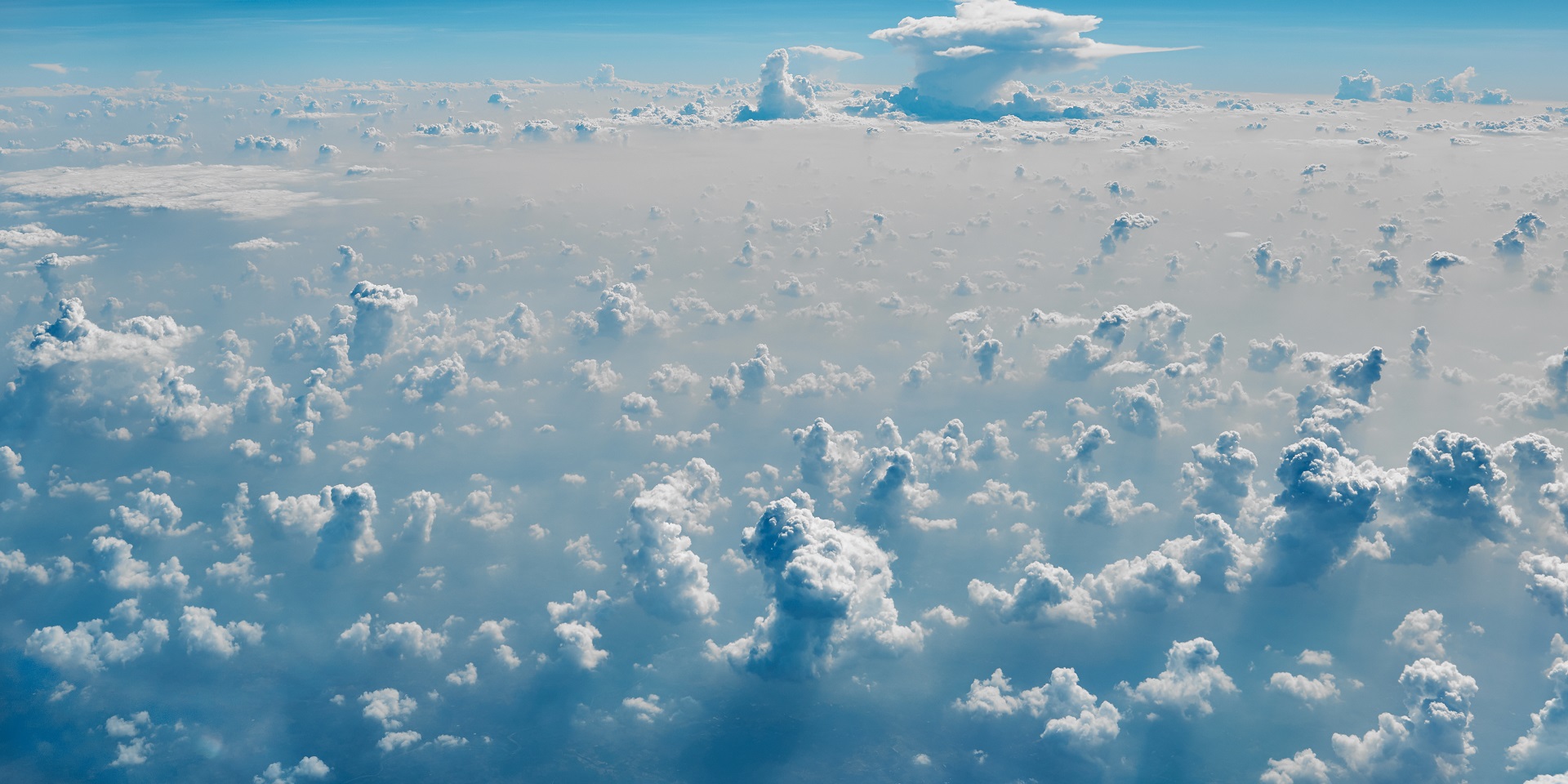 COSMO – Rapid Update Cyce (RUC)
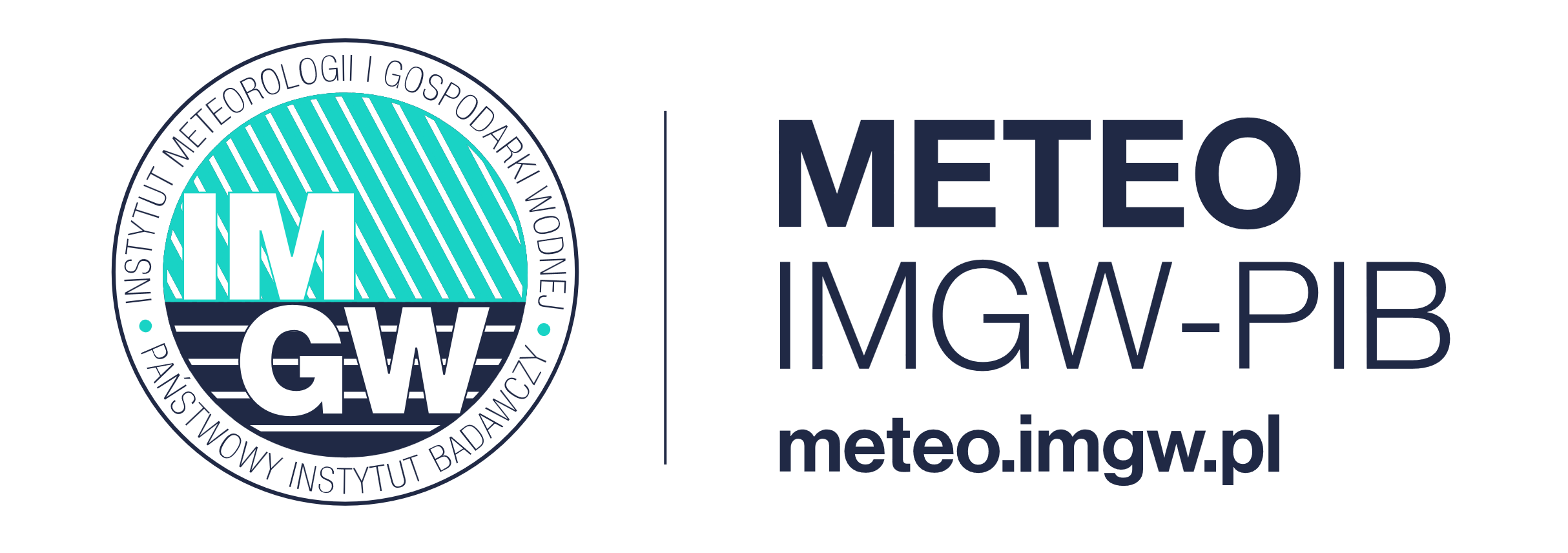 COSMO 2.8km / 3h forecast/ update every 30 min
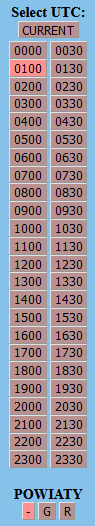 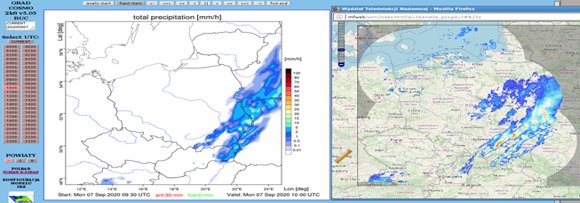 Aviation control FIR zones
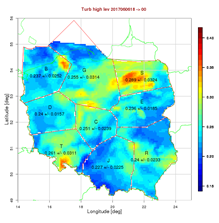 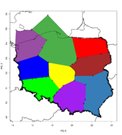 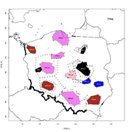 Applications:
aciation, 
nowcasting,
flash flood
Forecast of turbulence, icing, visibility, convective parameters
COSMO – Rapid Update Cyce (RUC)
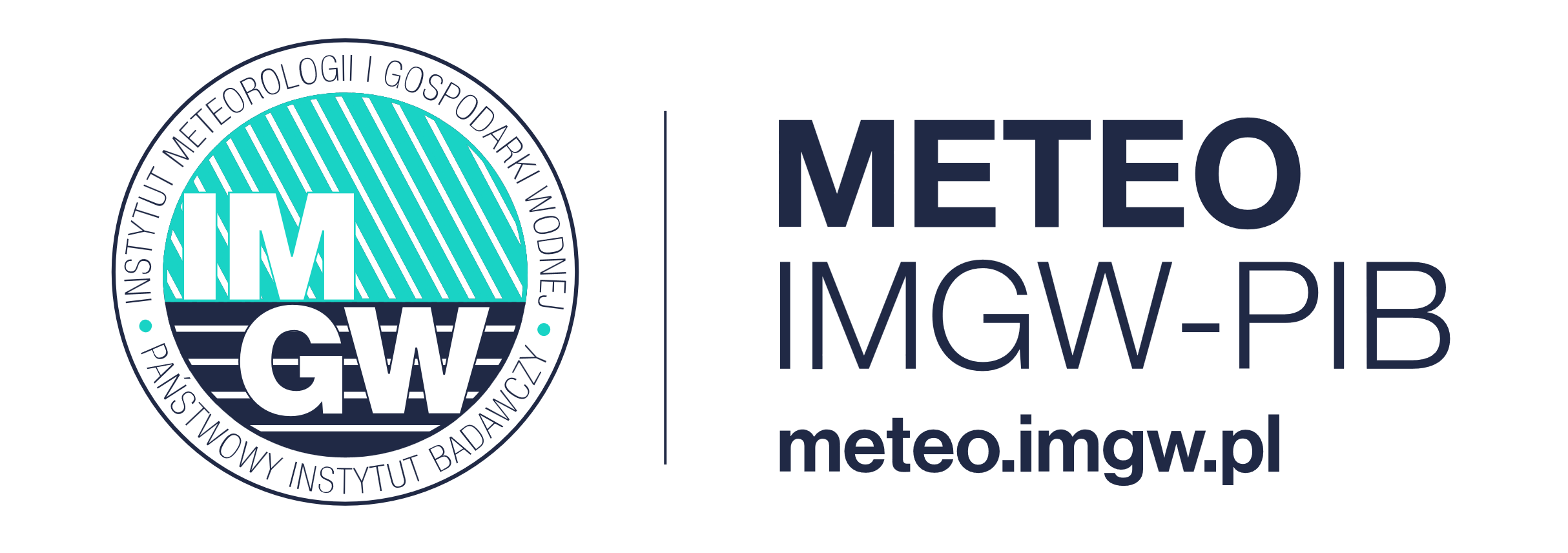 1h analysis 
3h forecast 
update frequency 30 min (48/day)
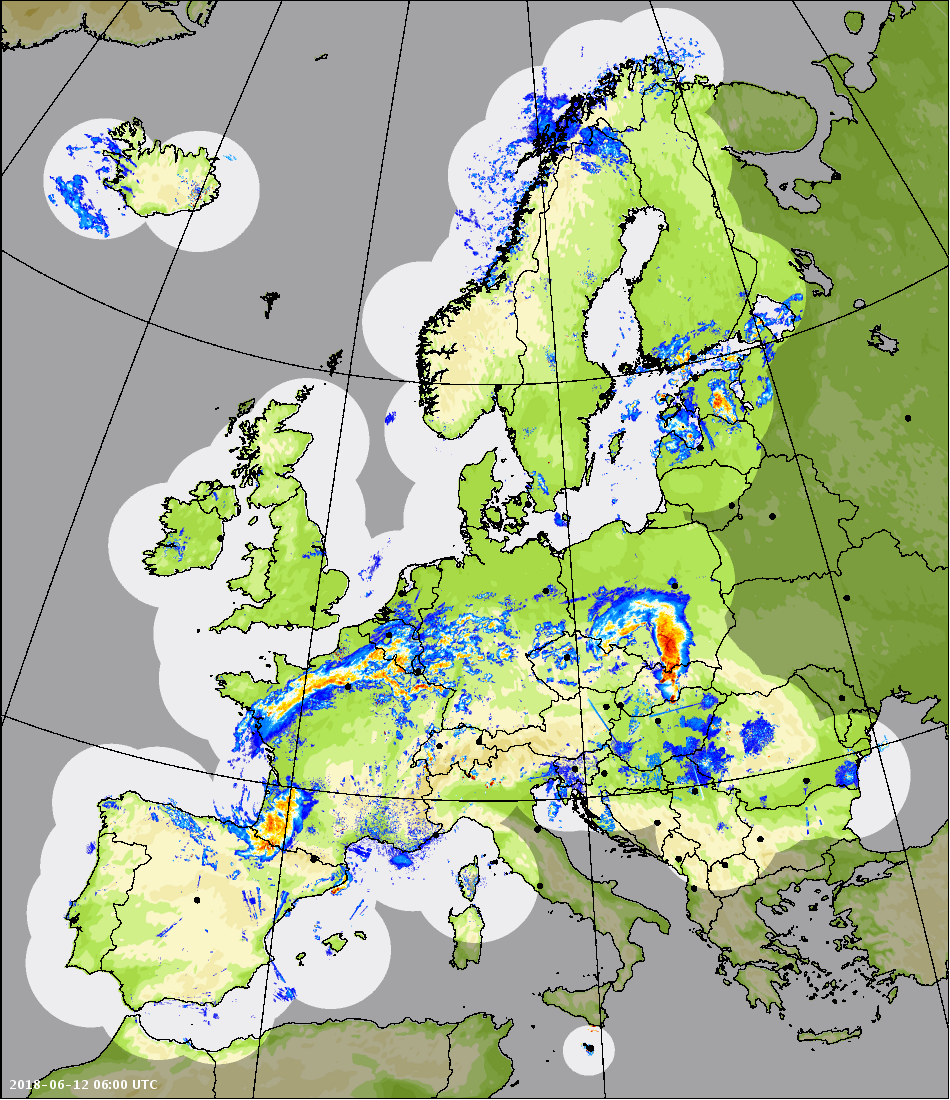 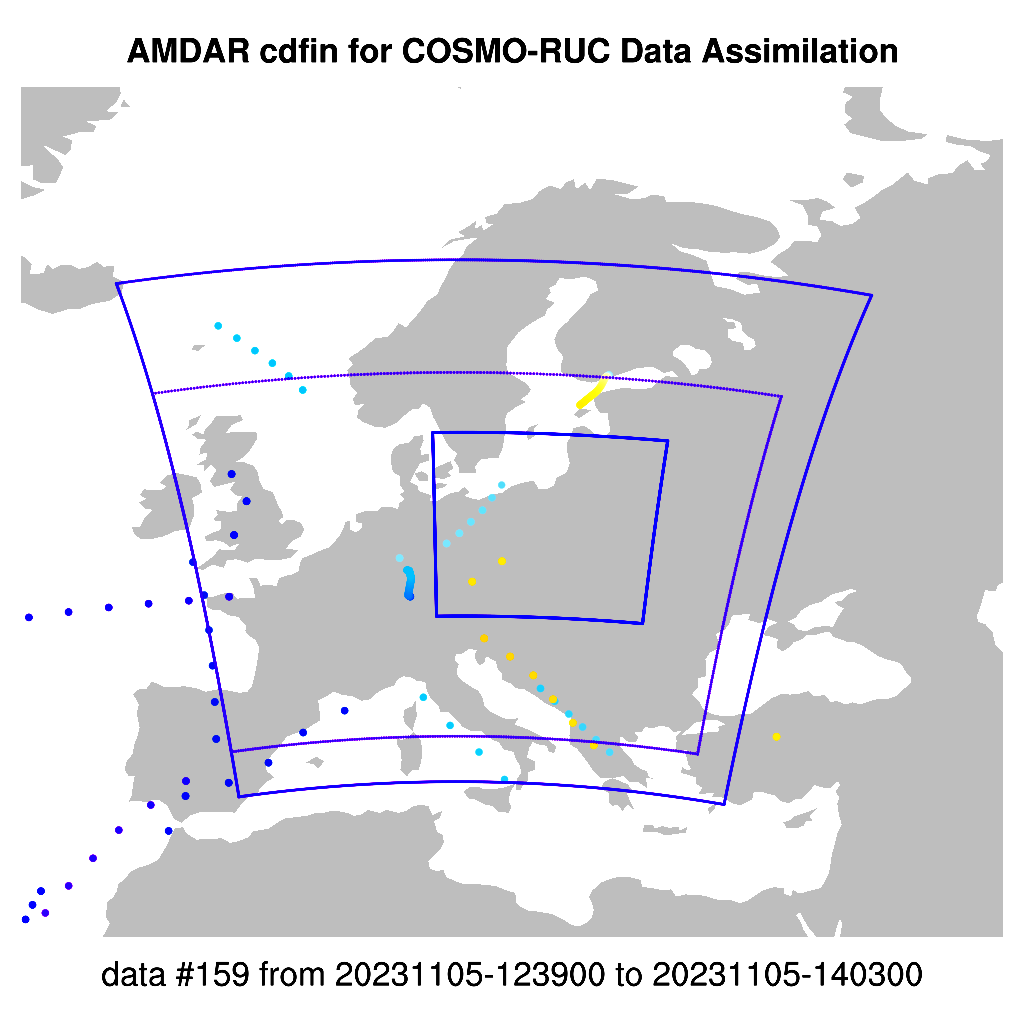 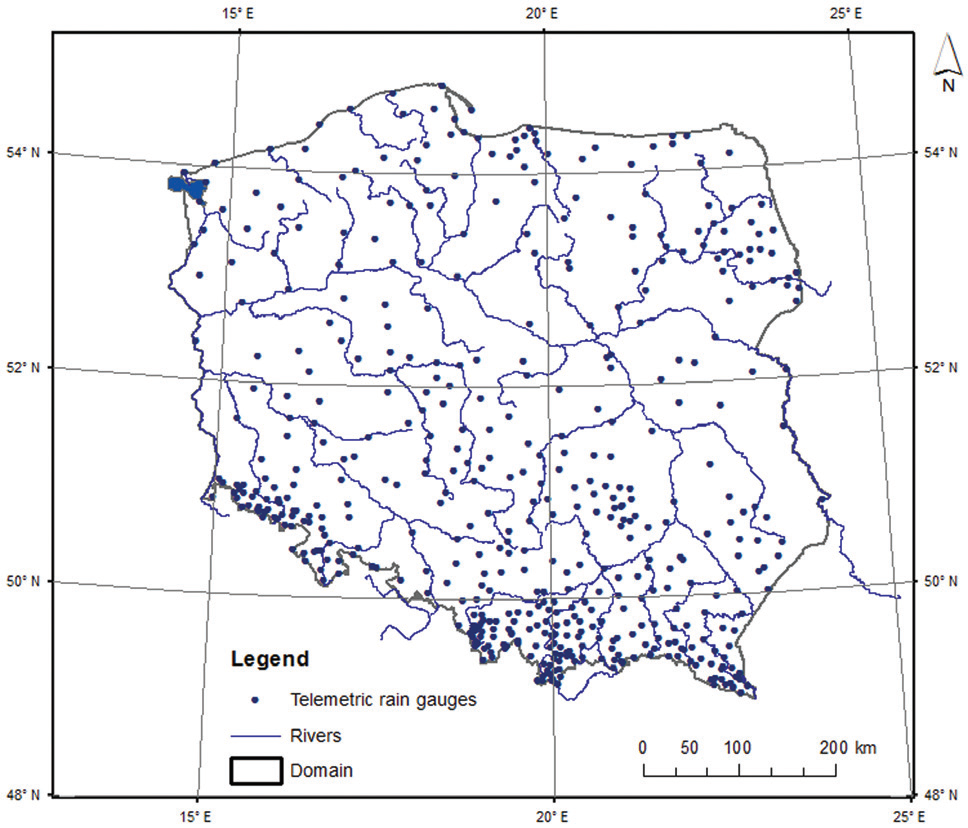 Telemetry (380 stations)
OPERA (LHN)​ 2km
AMDAR
Plans in 2024/2025:
 Move from opera (15 min frequency) → RainGRS (5/10 min, gauge/radar/sat) 
 Switch to 2-moment microphysical scheme (graupel and hail) 
 Coupling with nowcasting SCENE system (seamless 8 hour forecasts)
COSMO – Rapid Update Cyce (RUC)
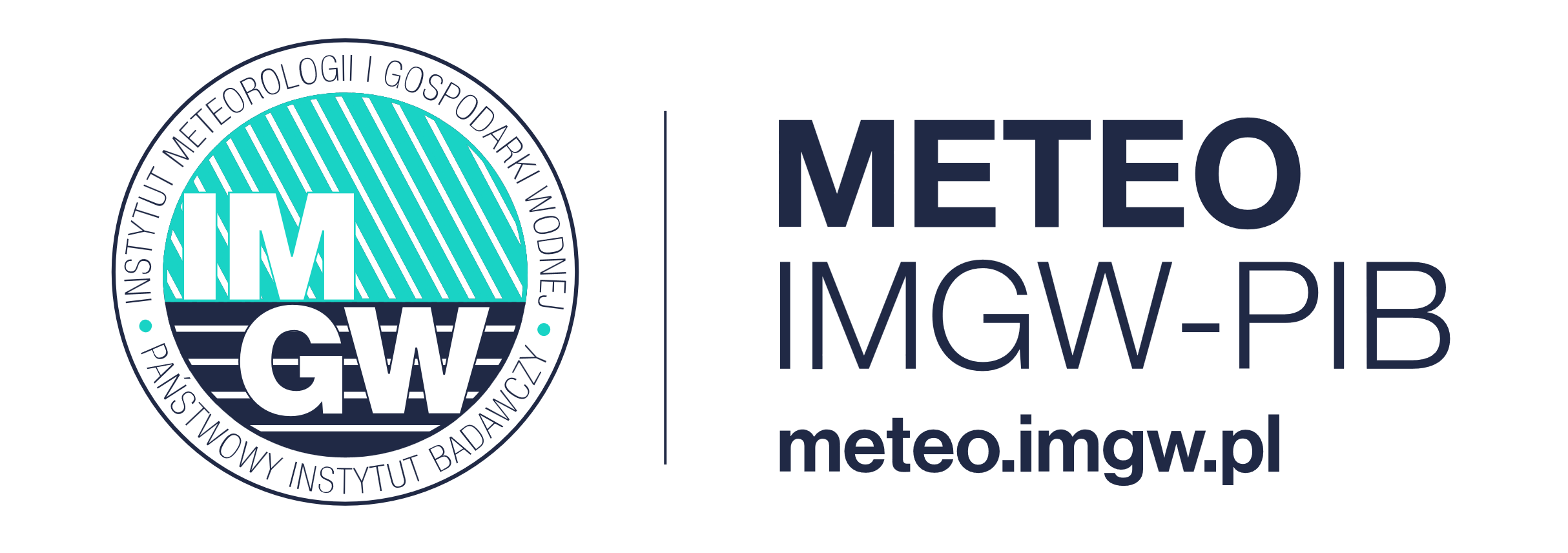 RainGRS+OPERA,PWS,CML
RainGRS composites
METEOSAT SATELLITES
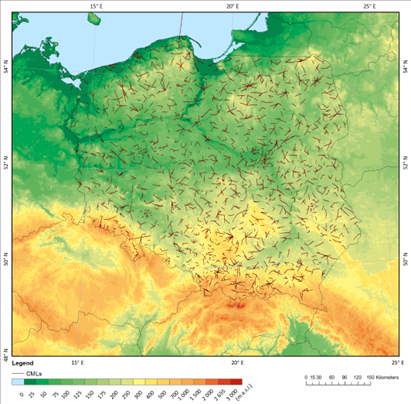 multi-source GRS precipitation fields 
data quality control, 
weighted processing of precipitation inputs
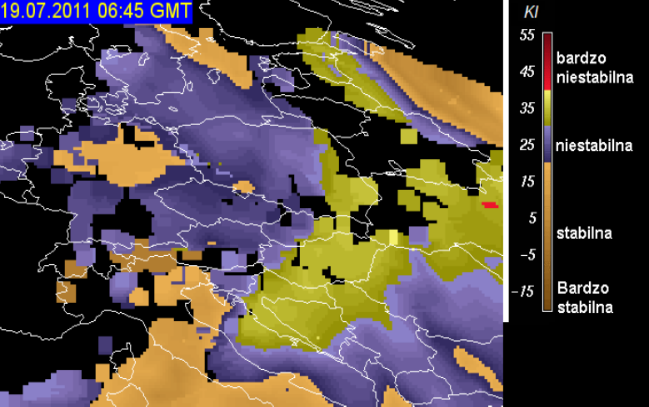 POLRAD+ NETWORK
NETWORK OF TELEMETRIC RAIN GAUGE STATIONS (491)
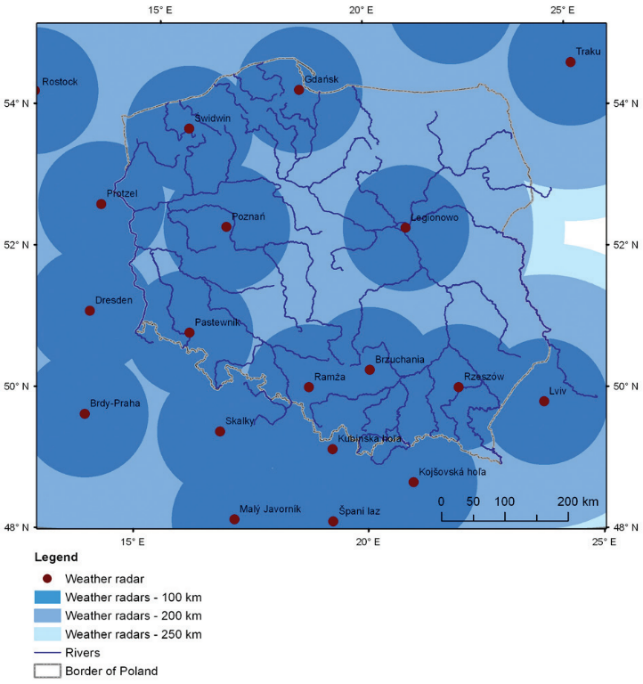 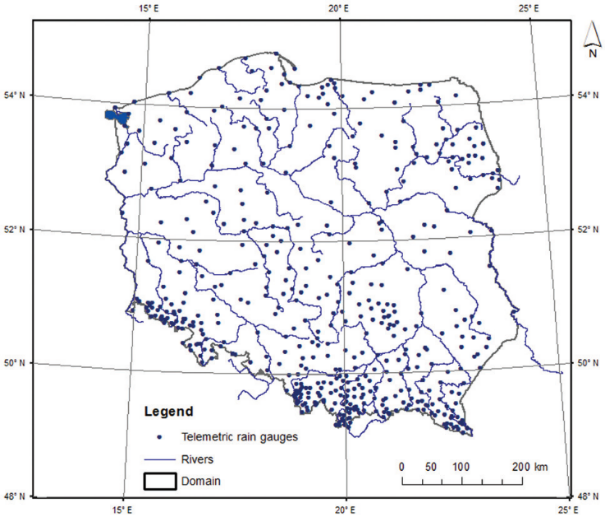 POLRAD + OPERA
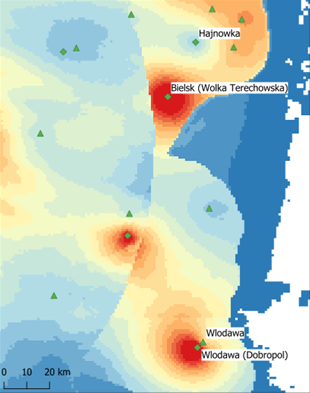 Doppler /dual-polarized radar data: Poland (8) + Lithuania (2), Ukraine (1), Slovakia (4),  Czech Republic (2), Germany (4)
COSMO projects
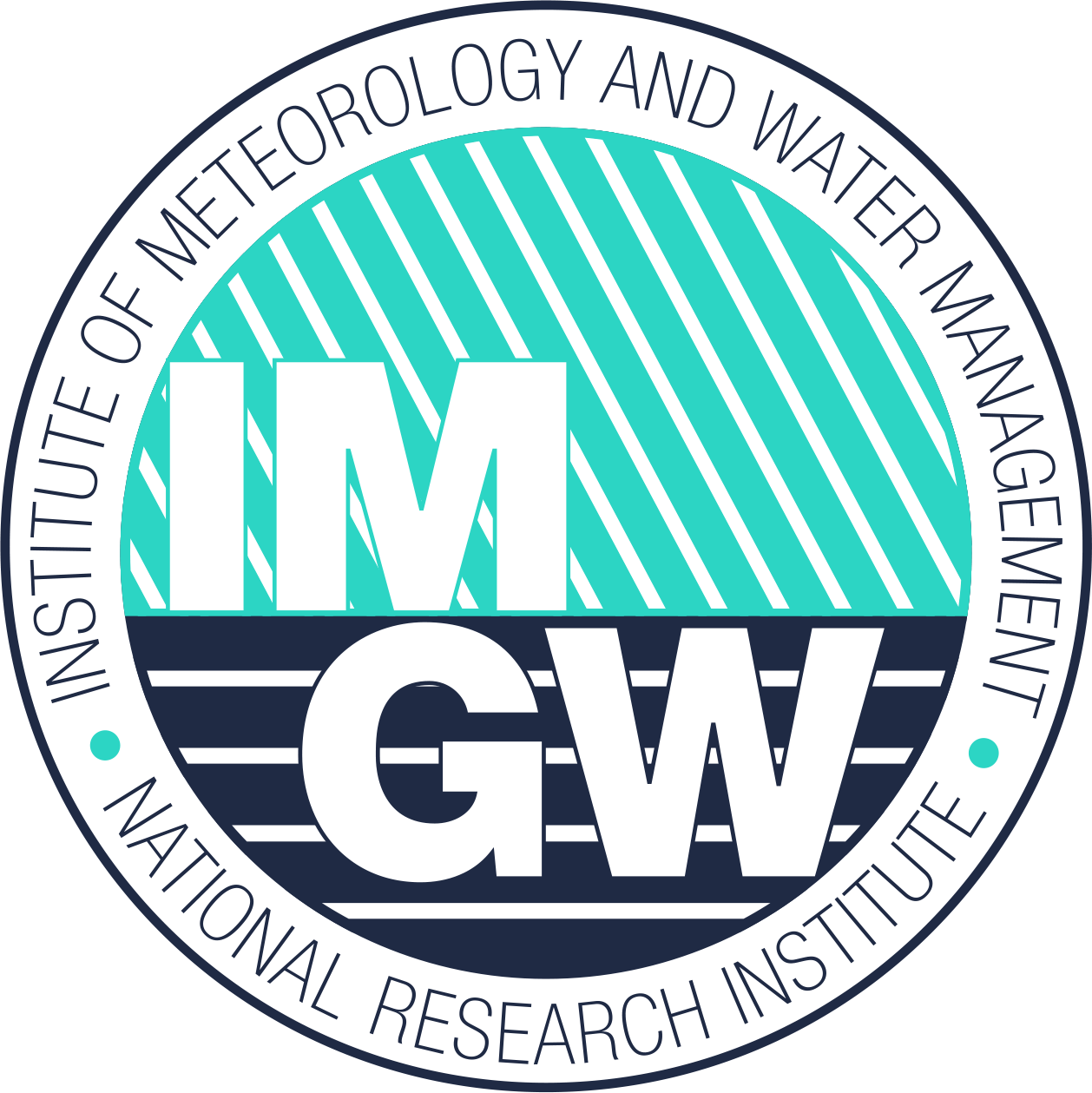 C2I4LC (Establishing COSMO to ICON migration for Licensees' Countries) -> ICON Training Course 2023, D. Wójcik, W. Interewicz, G. Duniec, A. Mazur

PP PROPHECY (PRObabilistic Prediction at High-resolution with EnhanCed perturbation strategY) - A. Mazur, G. Duniec, J. Linkowska, W. Interewicz

PP CITTA (City Induced Temperature change Through A’dvanced modelling) – A. Jaczewski, A. Wyszogrdzki, W. Interewicz

PP EPOCS (Evaluation of Personal Weather Station and Opportunistic Sensor Data CrowdSourcing). J. Linkowska, et al.

PT EGALITE (Early warninG and AnaLysIs SysTEm for release and dispersion of contaminants) A. Mazur

New PP/PTs
PP APOCS (Application of Personal Weather Station and Opportunistic Sensor Data CrowdSourcing). M. Zosicz, et al.  (waiting for approval later in 2024)
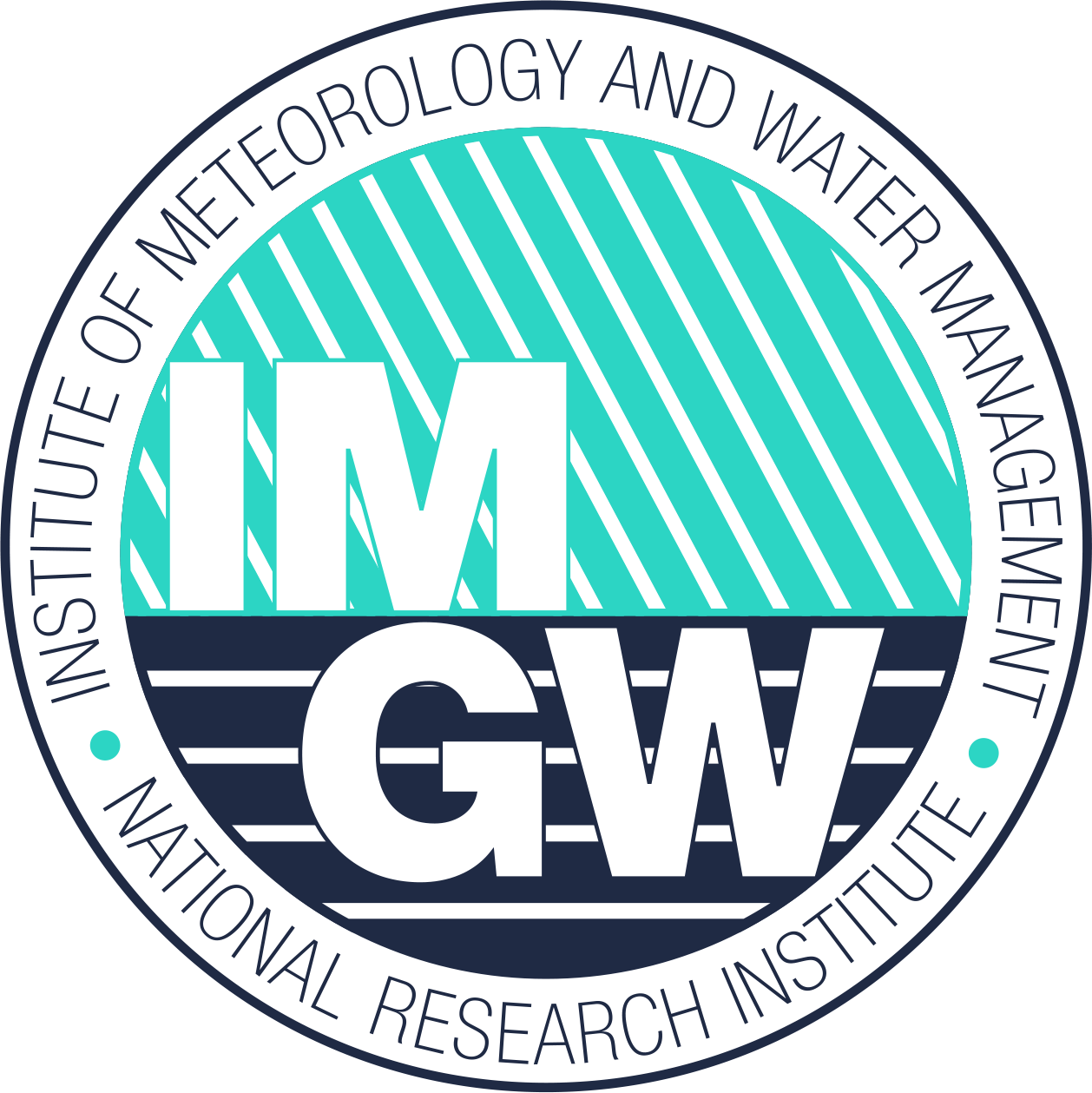 PP EGALITE
PP PURPOSE: 
a need for improvement/developing early warning systems (EWAS) for the response to release of toxic and/or harmful substances into the atmosphere (e.g. radioactive contaminants, vulcanic pollutants, etc.)
gathering/exchange the experience among COSMO partners on the coupled NWP / pollutant dispersion modeling that respond to the threats
Increase the ability to quickly provide information about the occurrence of an event and its possible consequences
IMGW-PIB: Ring of Threats (RIOT) 
operational system
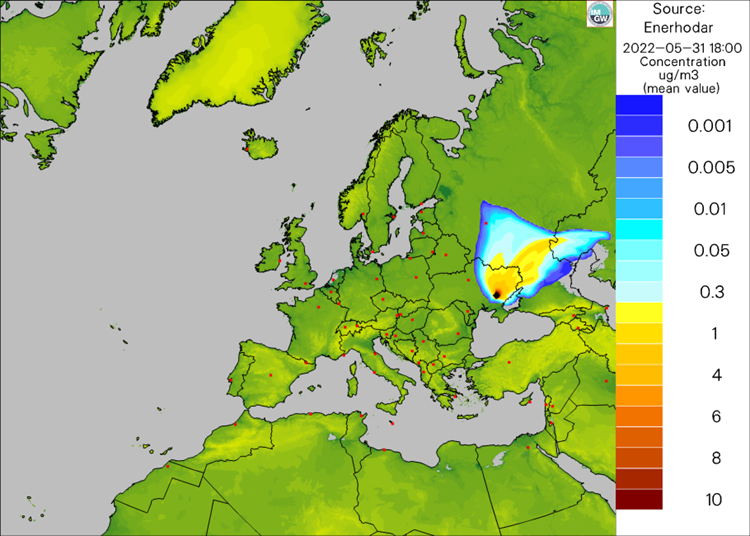 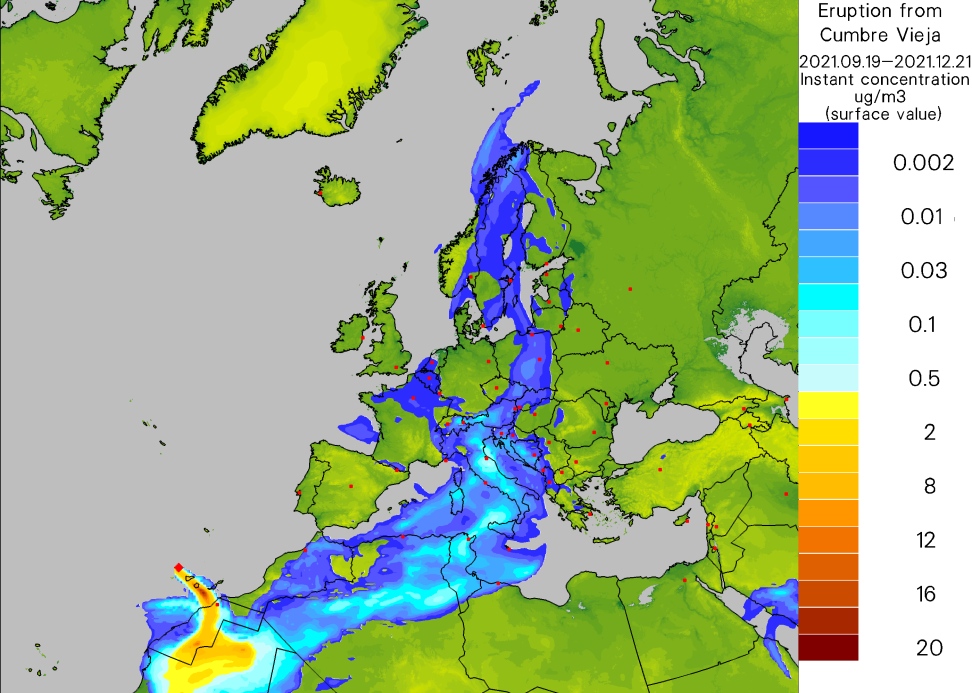 Risk from power plant accidents
Vulcano eruption Cumbre Vieja (09-12.2021)
Subtask 1. General survey  (DONE) 
Subtask 2. Tests and intercomparisons
Subtask 3. General post-processing and verification  
Contributing scientists: Christoph Siewert (DWD), Pirmin Kaufmann (MCH), Andrzej Mazur (IMWM)